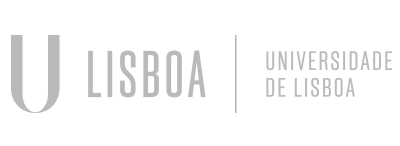 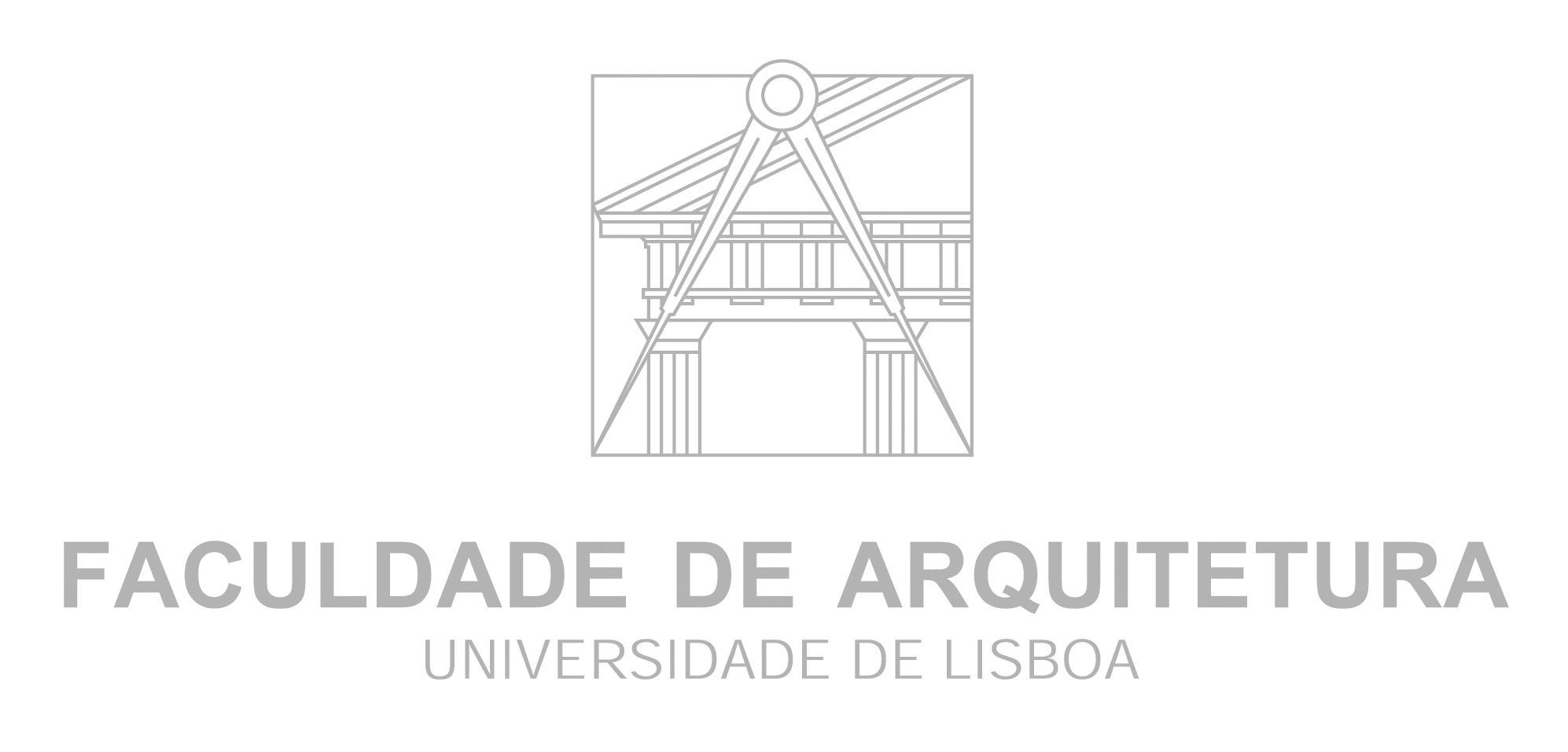 Mestrado Integrado em Arquitectura
Ano Lectivo 2022-2023 1º Semestre
Docente - Nuno Alão  4º Ano Turma F
Modelação Geométrica e Generativa
Foto do Aluno
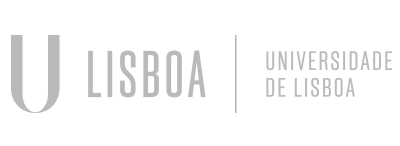 MGeG
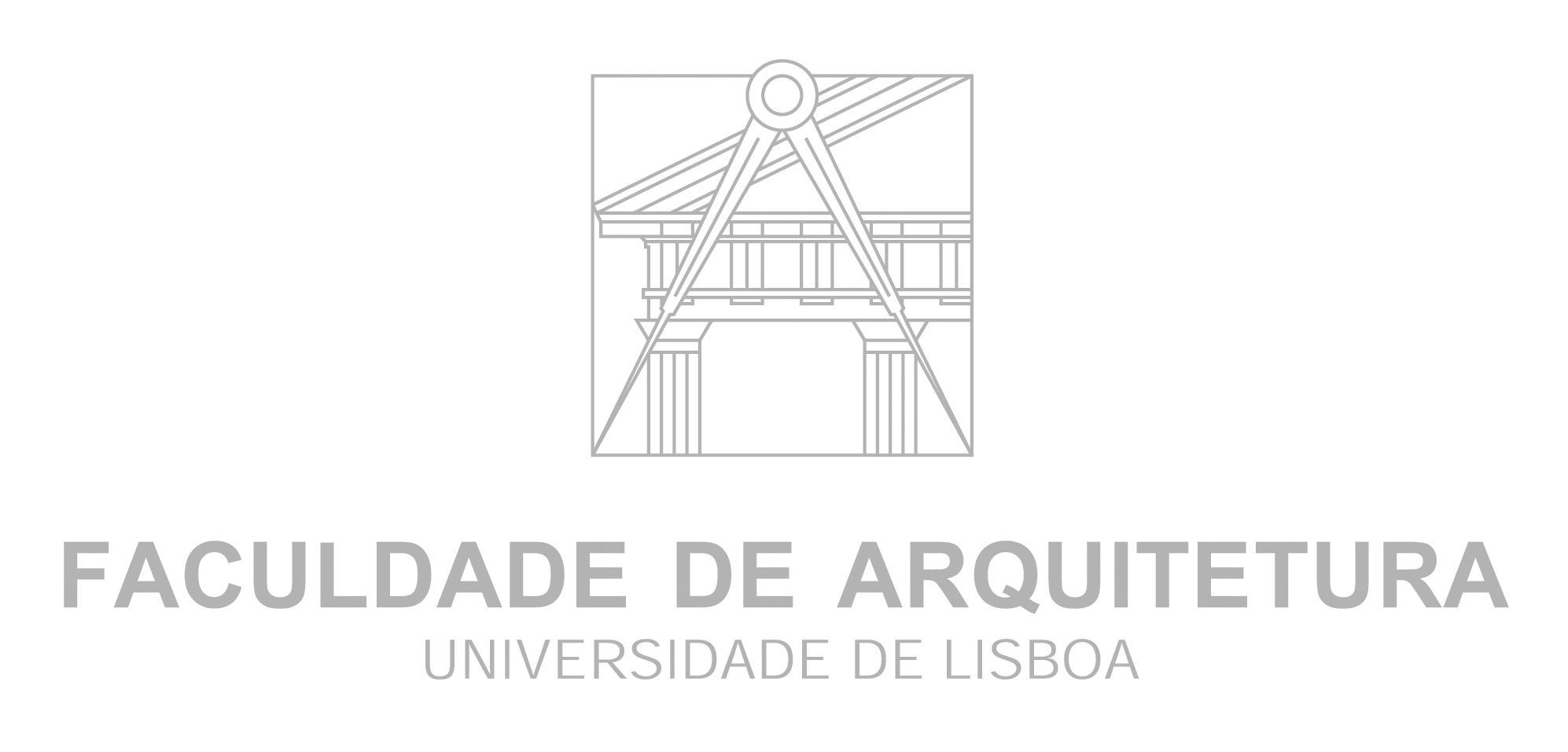 Mestrado Integrado em Arquitectura
Ano Lectivo 2022-2023 1º Semestre
Docente - Nuno Alão  4º Ano Turma F
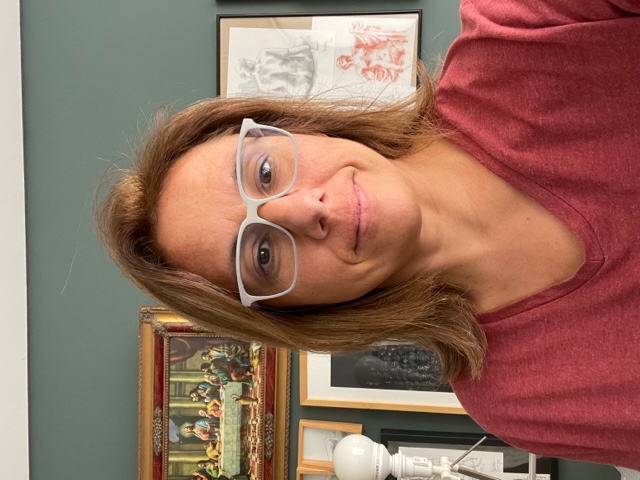 3665
Vânia Borges de Freitas
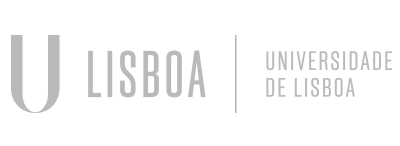 MGeG
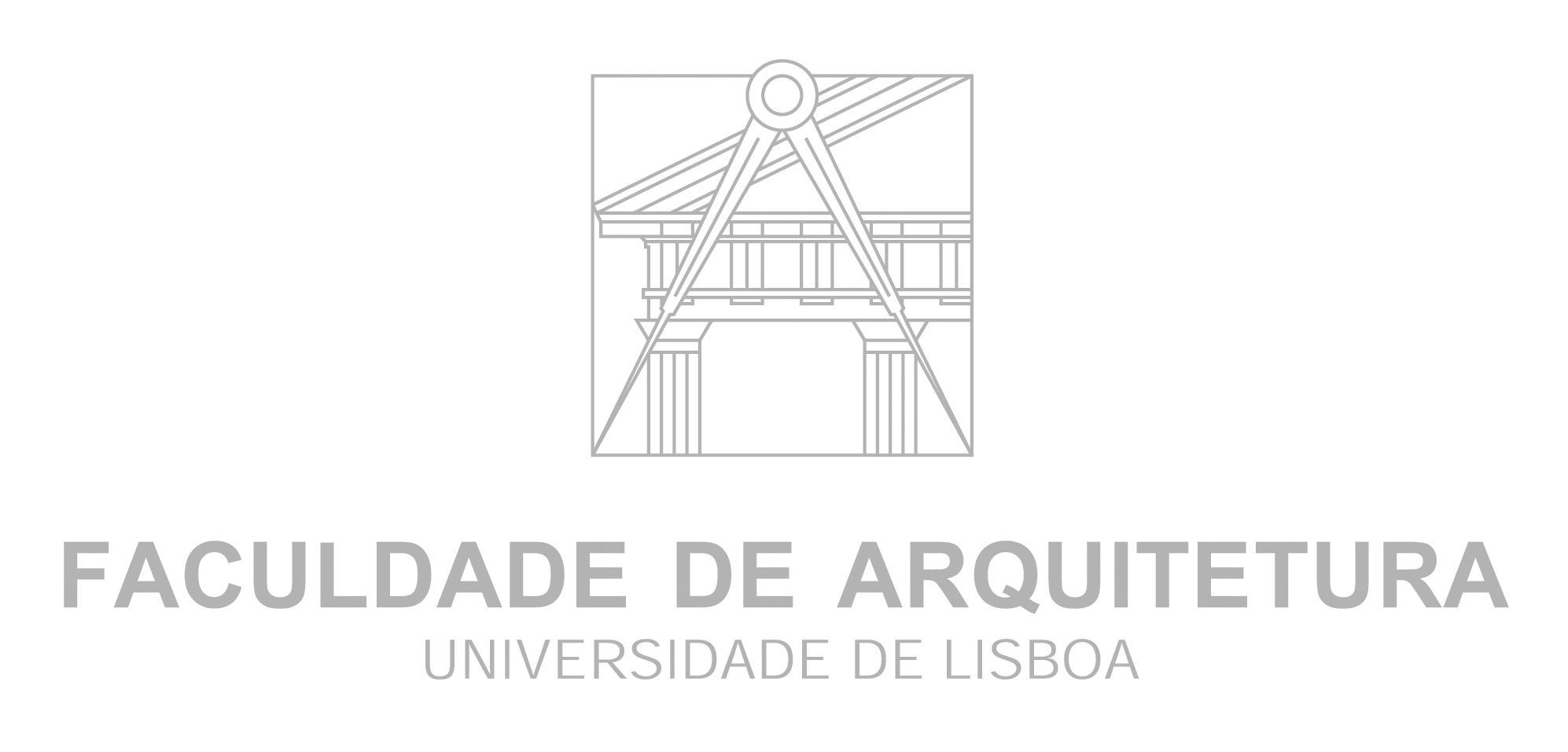 Mestrado Integrado em Arquitectura
Ano Lectivo 2022-2023 1º Semestre
Docente - Nuno Alão  4º Ano Turma F
ÍNDICE
QGIS
POLIEDROS
CONCHAS GASTRÓPODES
GRASSHOPPER
CONCHAS BIVALVES
CORAIS
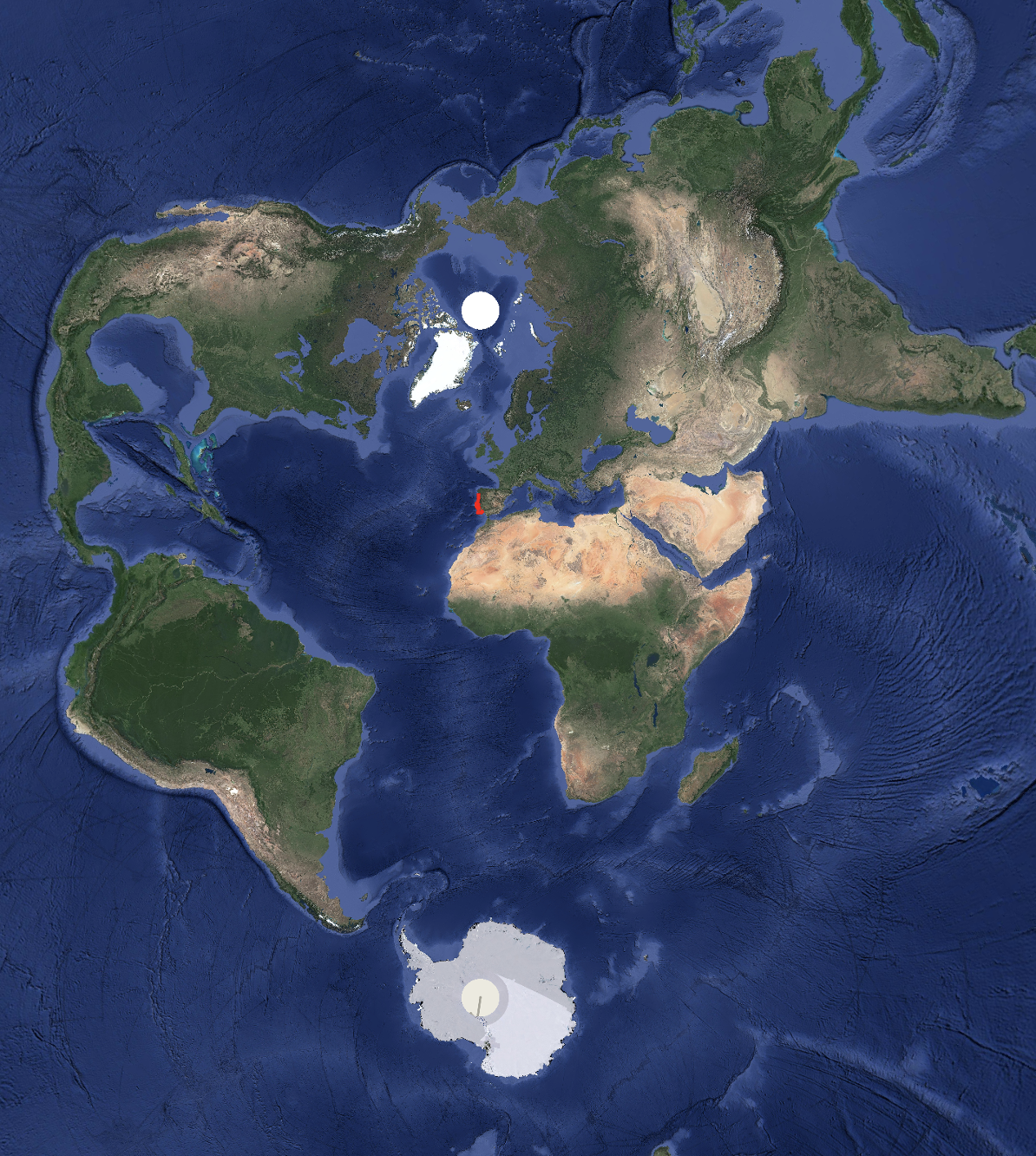 Exerc. 1.1 – QGIS
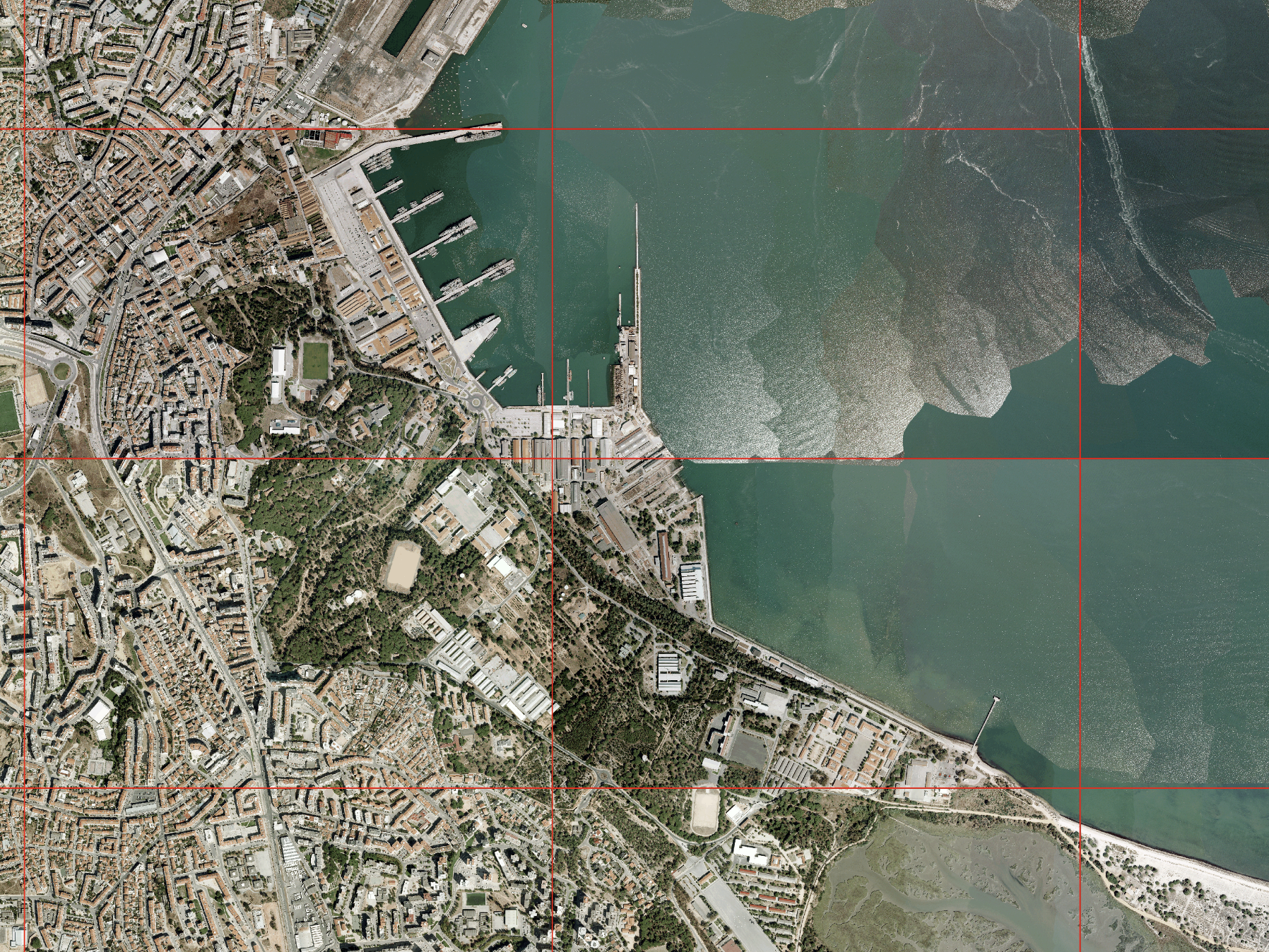 Exerc. 1.1 - QGIS
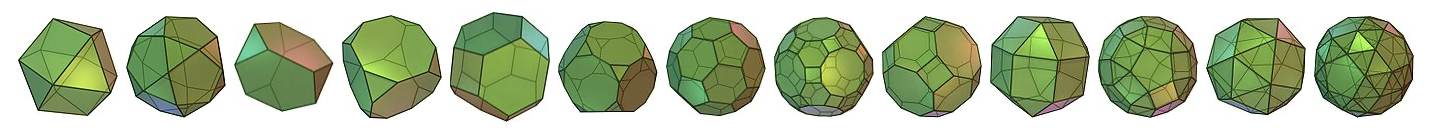 Exerc. 2.1 - POLIEDROS
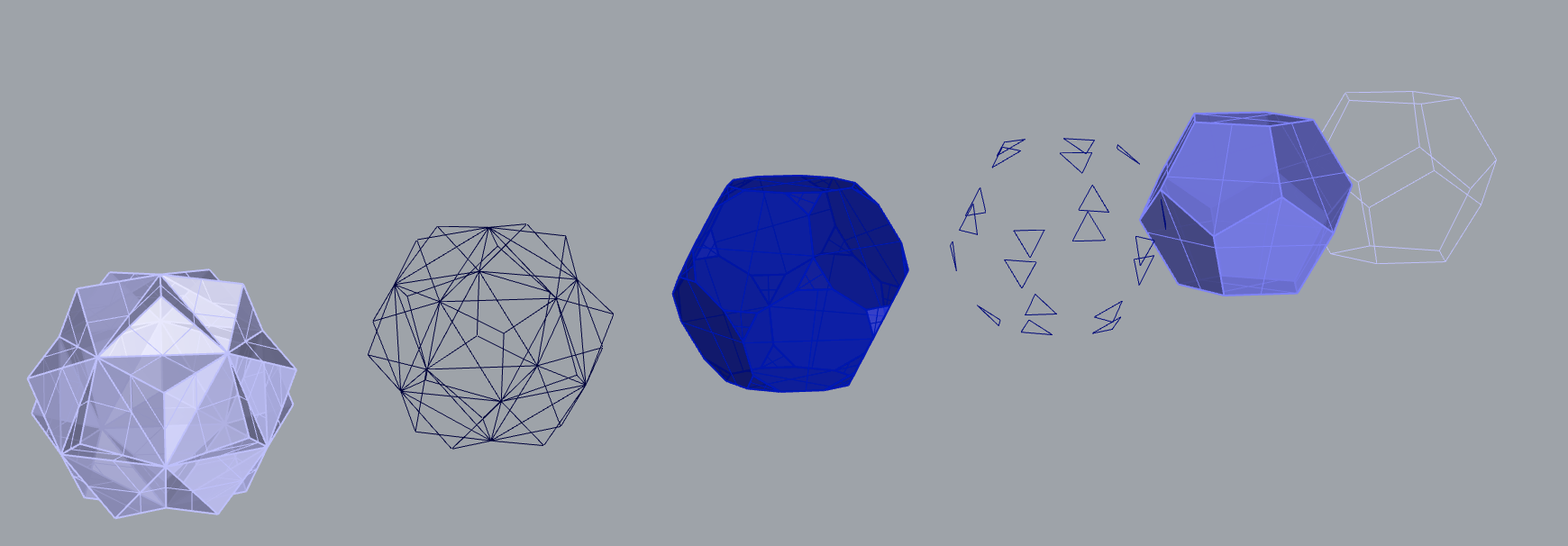 Exerc. 2.1.1 – Cubo Truncado a 1/3 da aresta
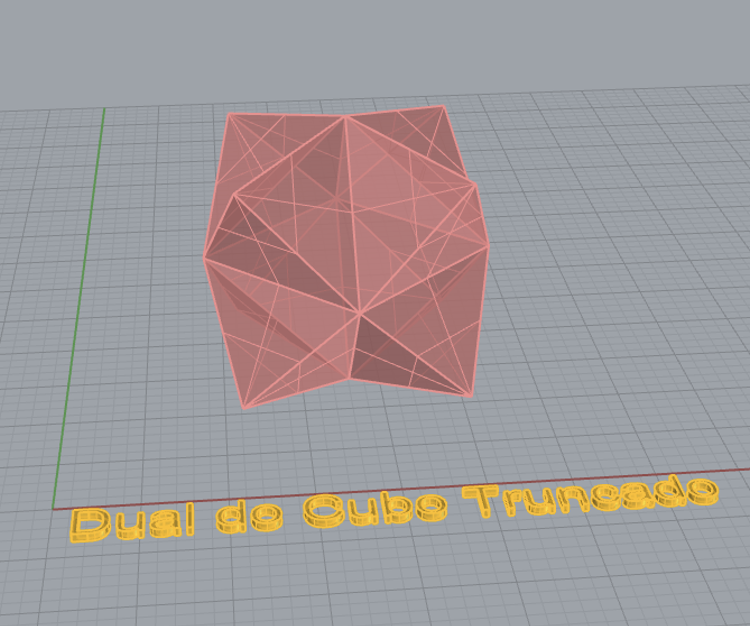 Exerc. 2.1.2 – Dual do Cubo Truncado
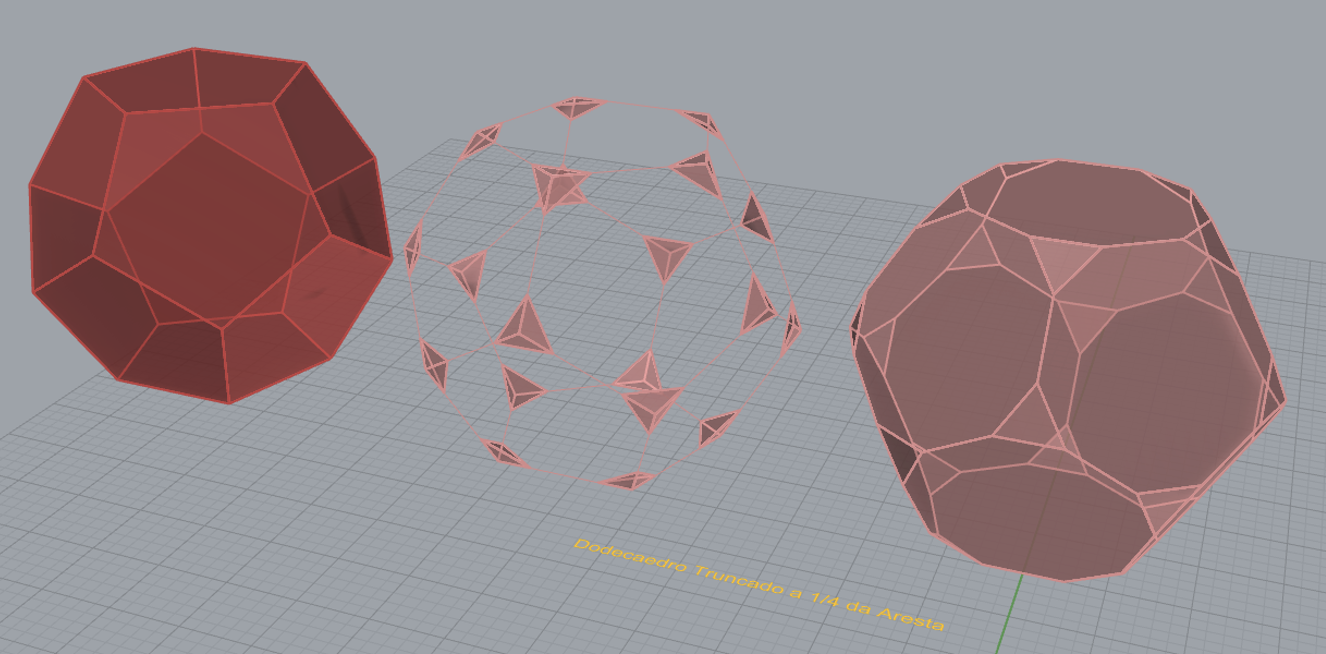 Exerc. 2.1.3 – Dodecaedro Truncado a ¼ da Aresta
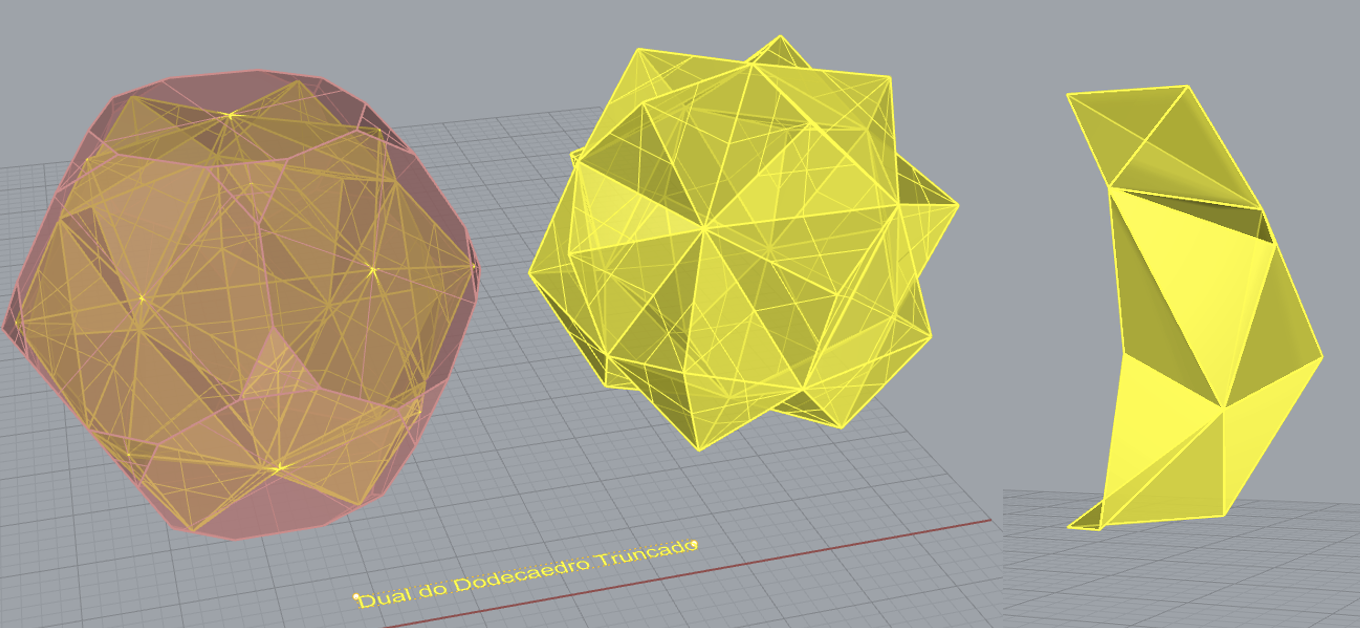 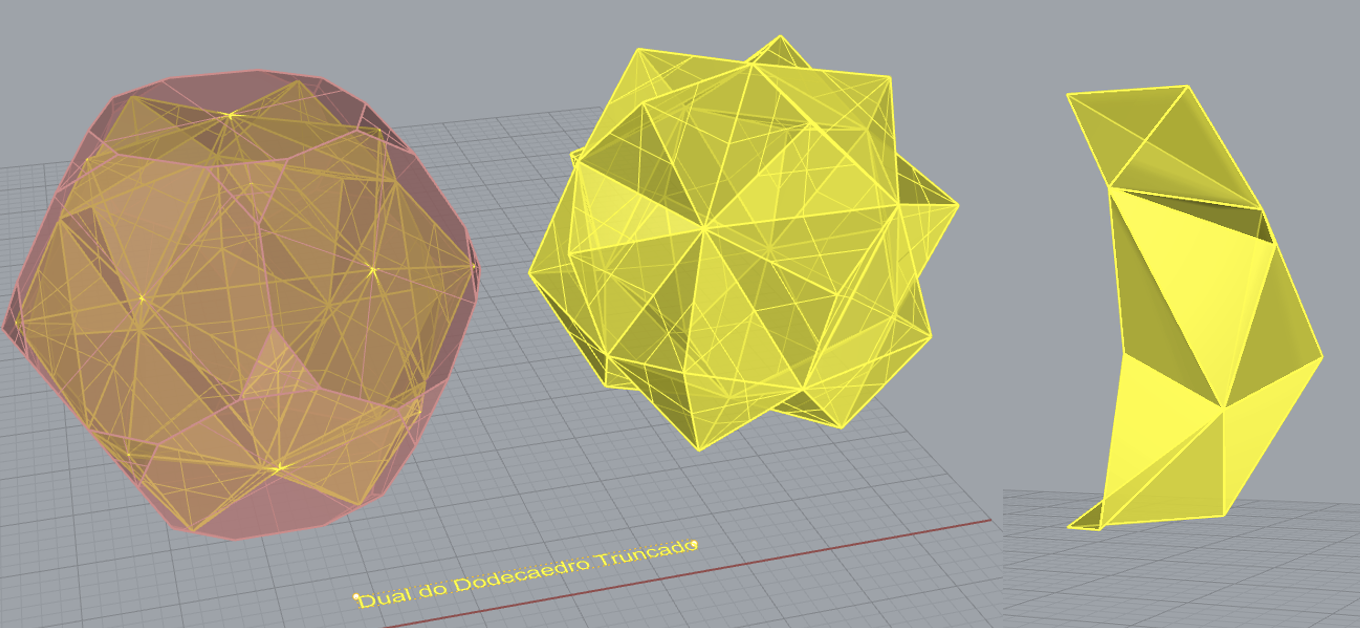 Exerc. 2.1.4 – Dual do Dodecaedro Truncado
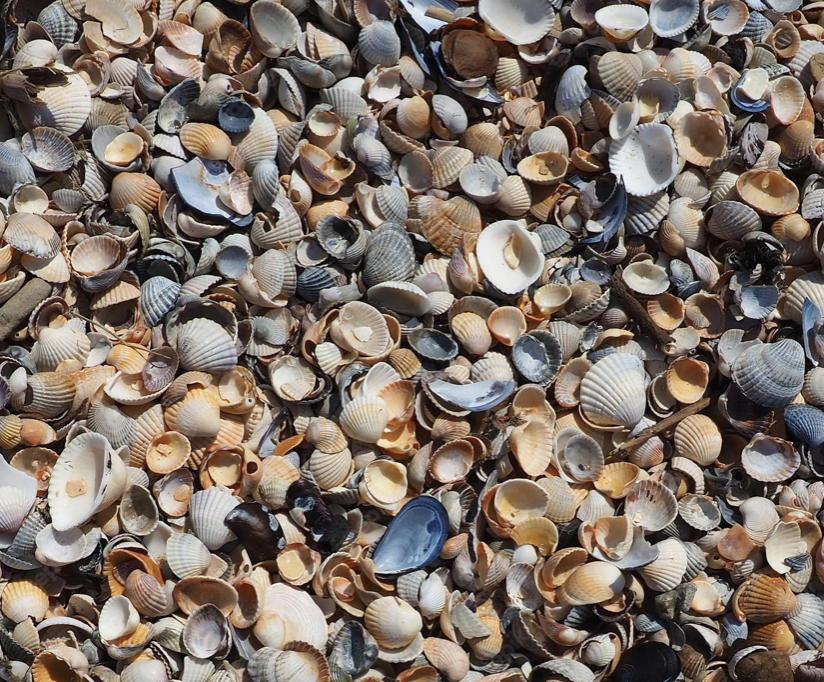 Exerc. 3 – Conchas Gastrópodes
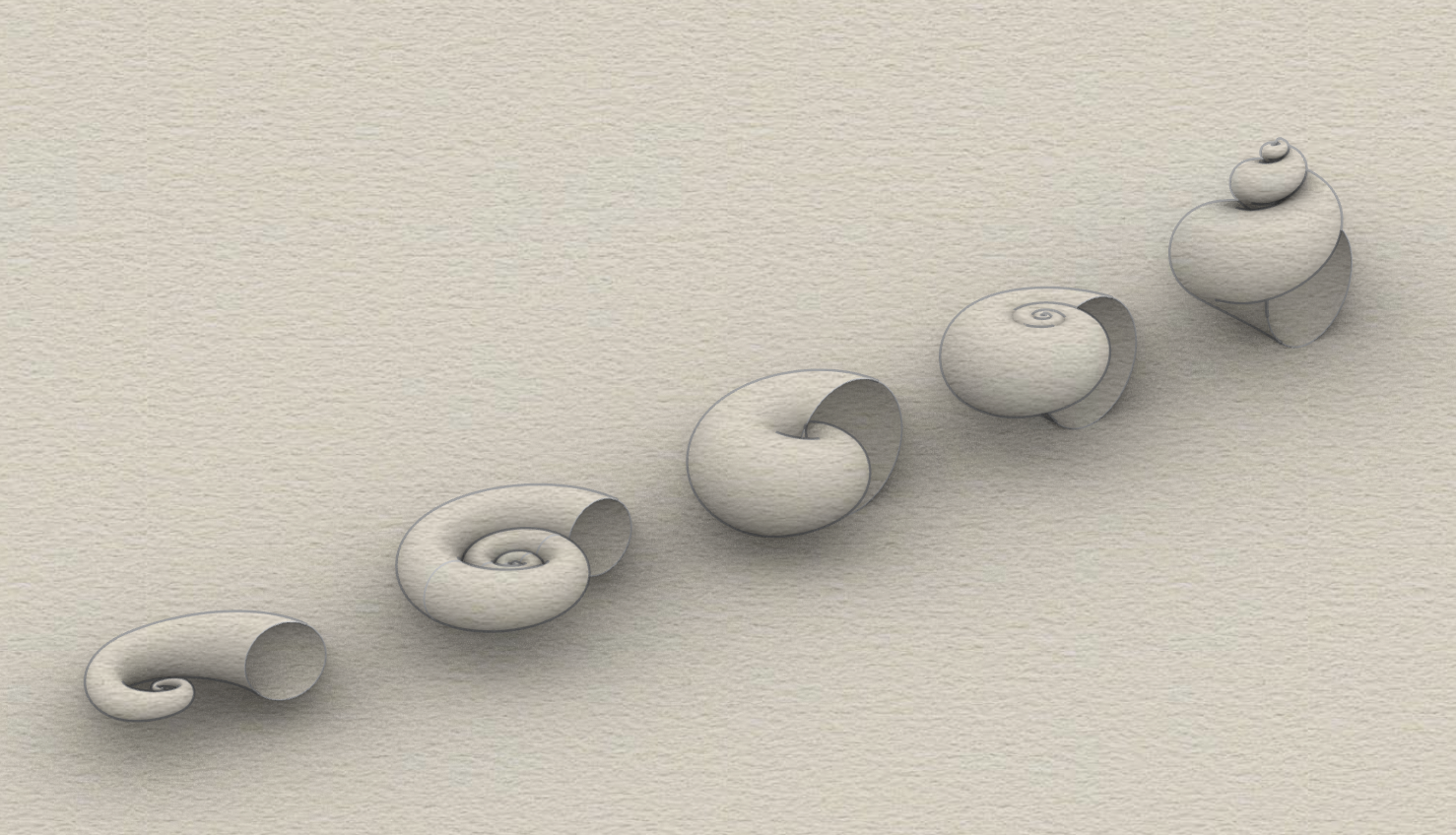 Exerc. 3 – Conchas Gastrópodes
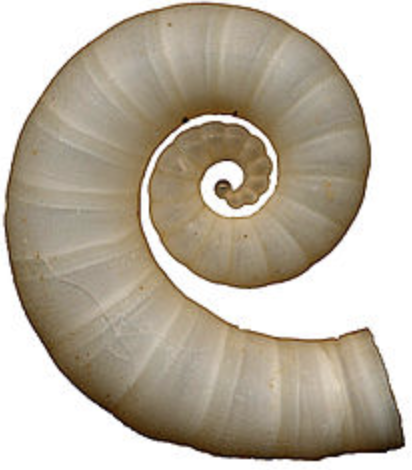 Exerc. 3.1 - Spirula
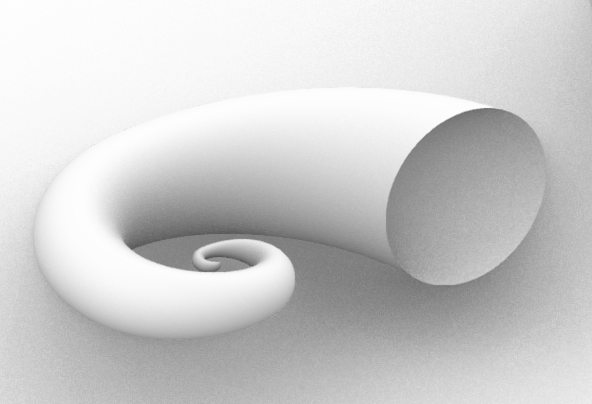 Exerc. 3.1 - Spirula
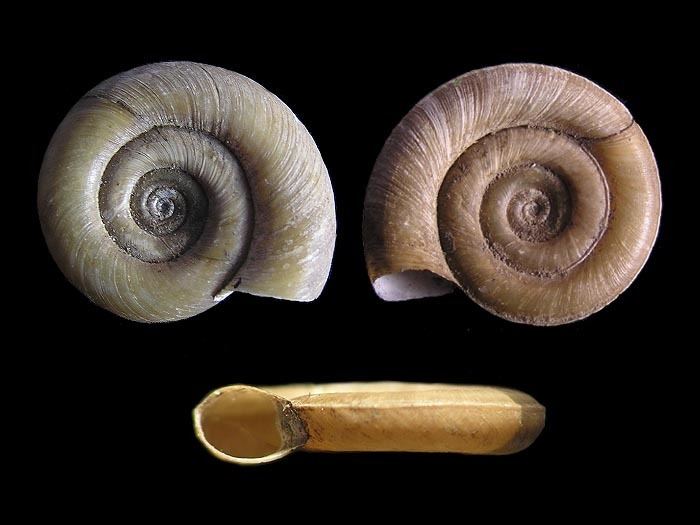 Exerc. 3.2 - Planorbis
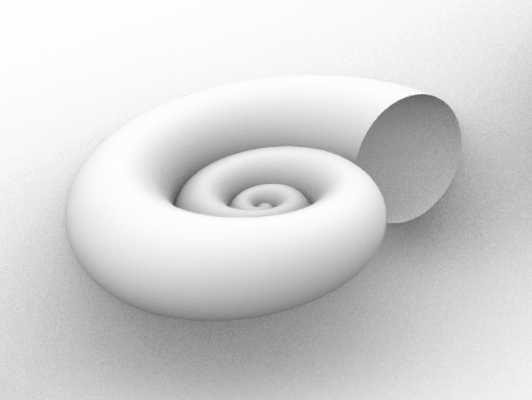 Exerc. 3.2 - Planorbis
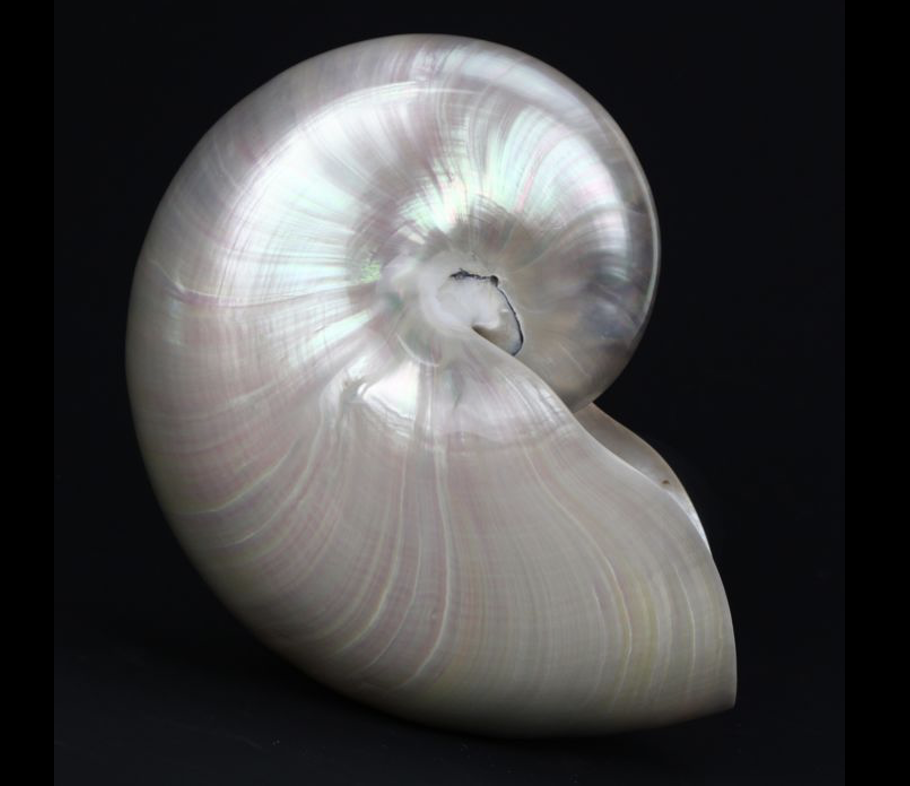 Exerc. 3.3 – Nautilus
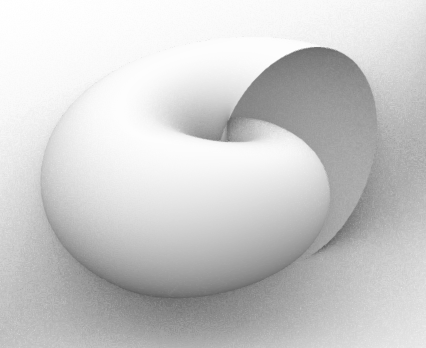 Exerc. 3.3 – Nautilus
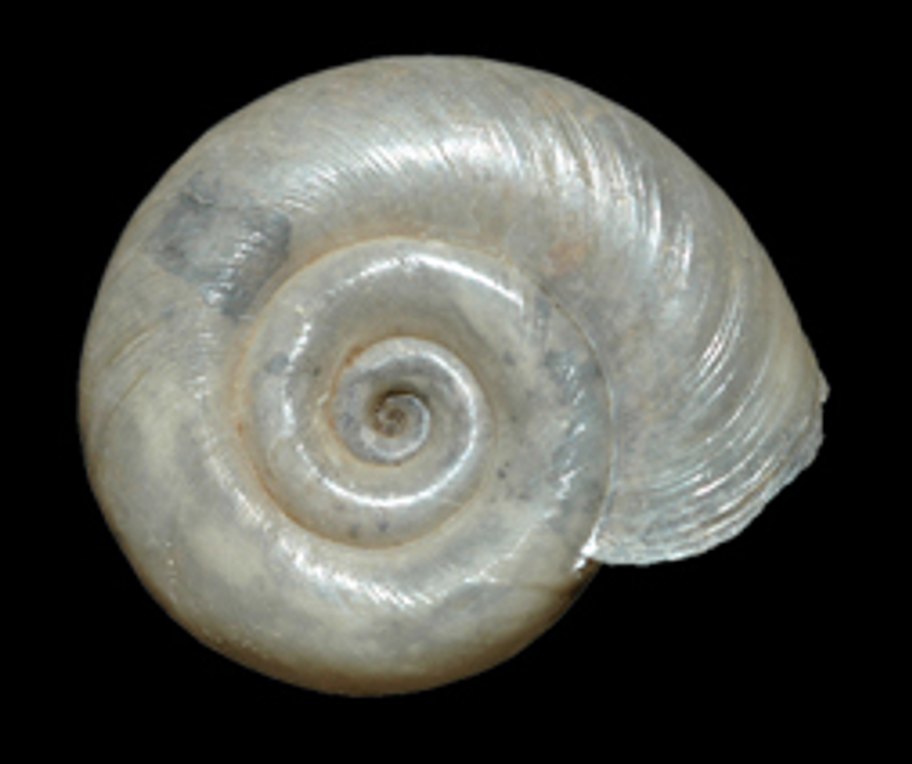 Exerc. 3.4 – Caracol
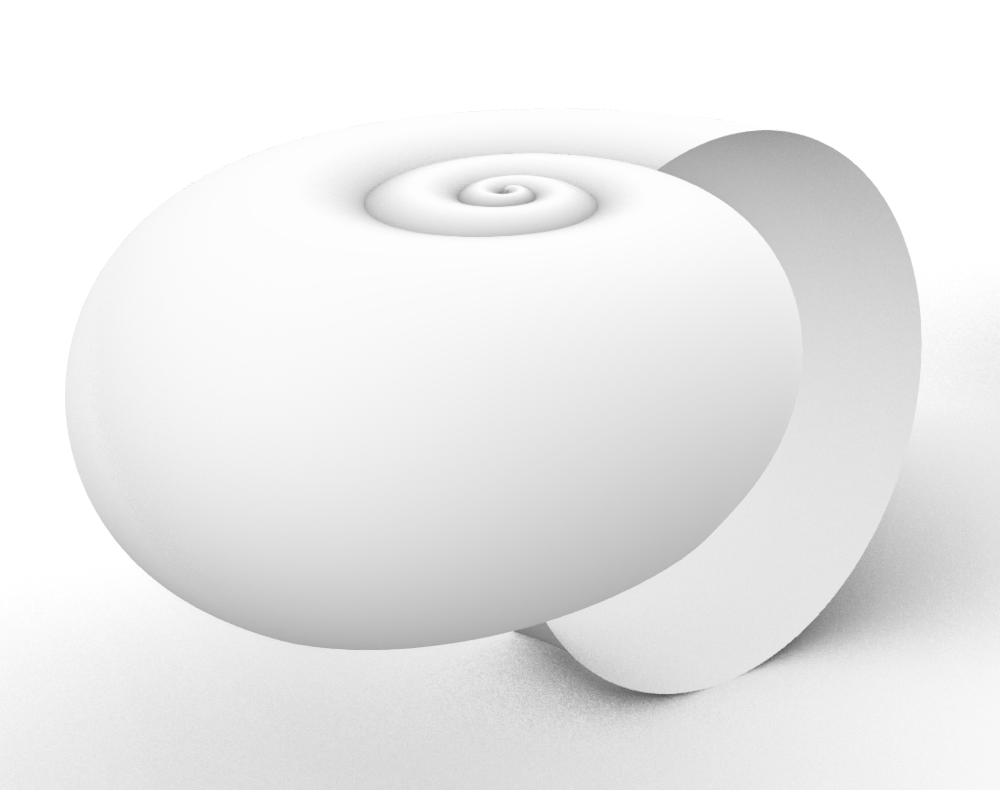 Exerc. 3.4 – Caracol
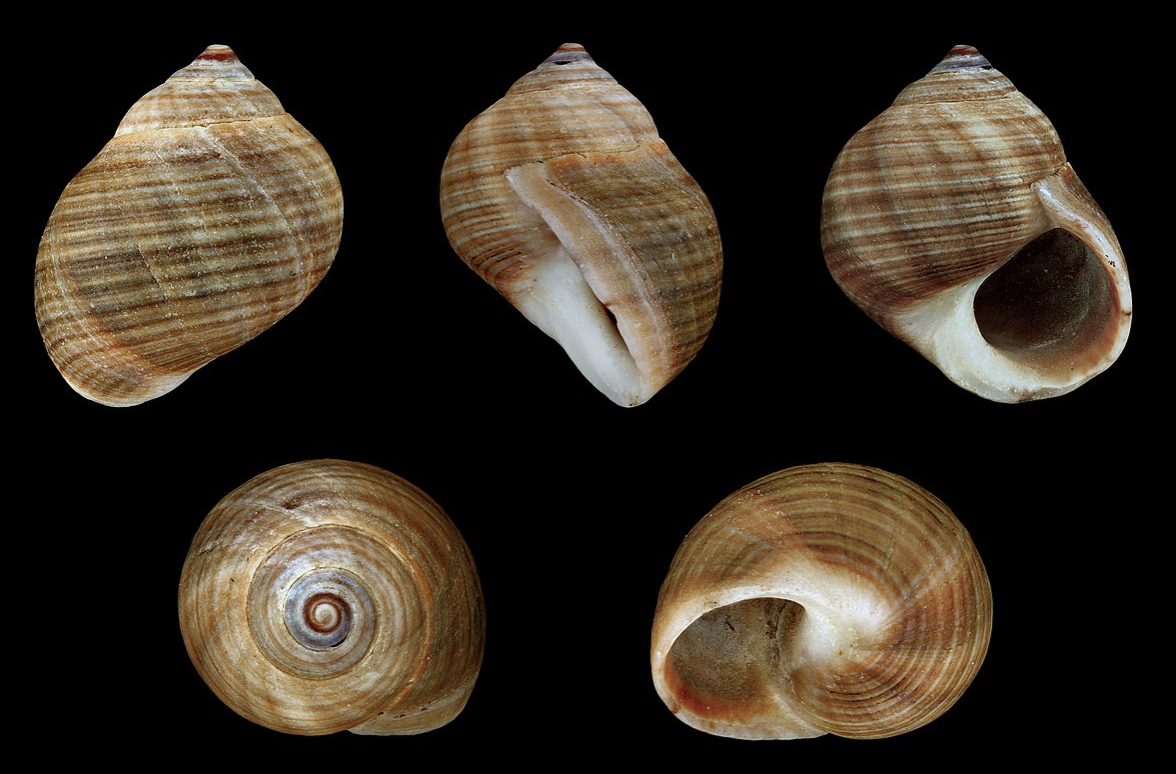 Exerc. 3.5 – Caramujo do Mar
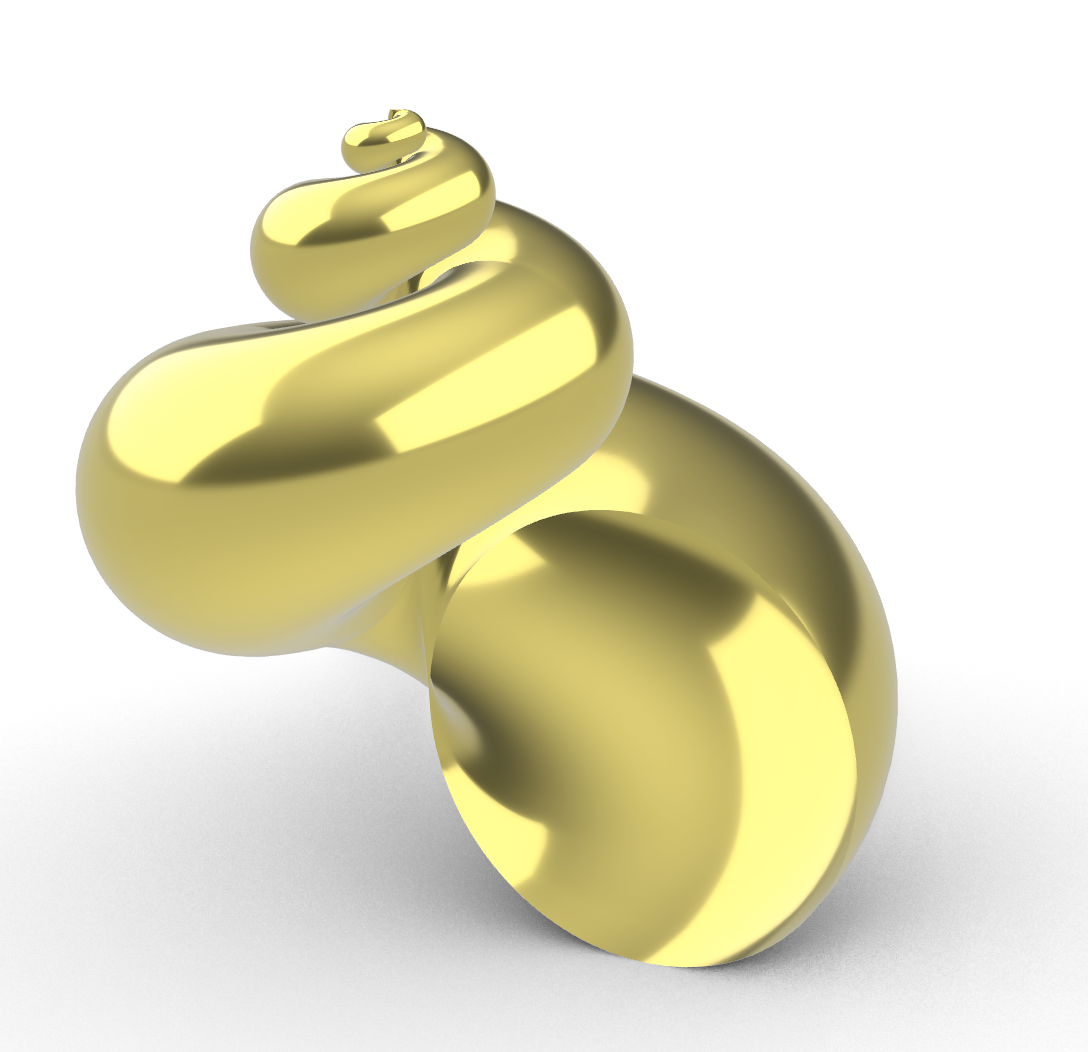 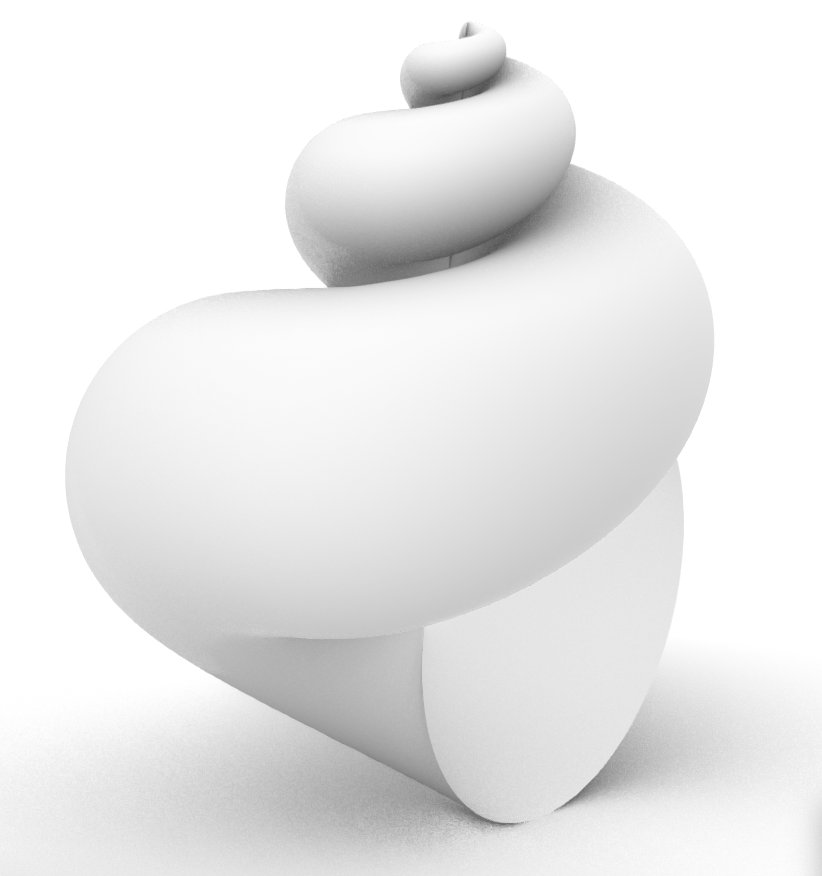 Exerc. 3.5 – Caramujo do Mar
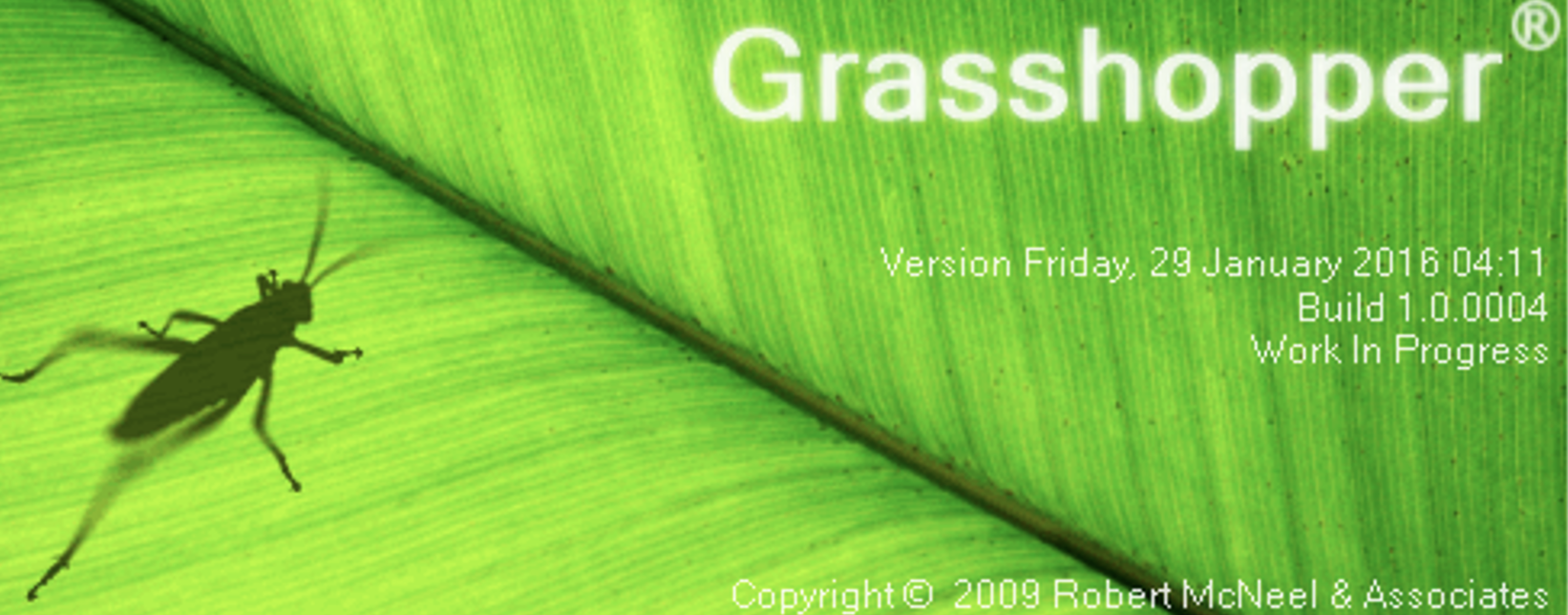 Exerc. 4 – Grasshopper
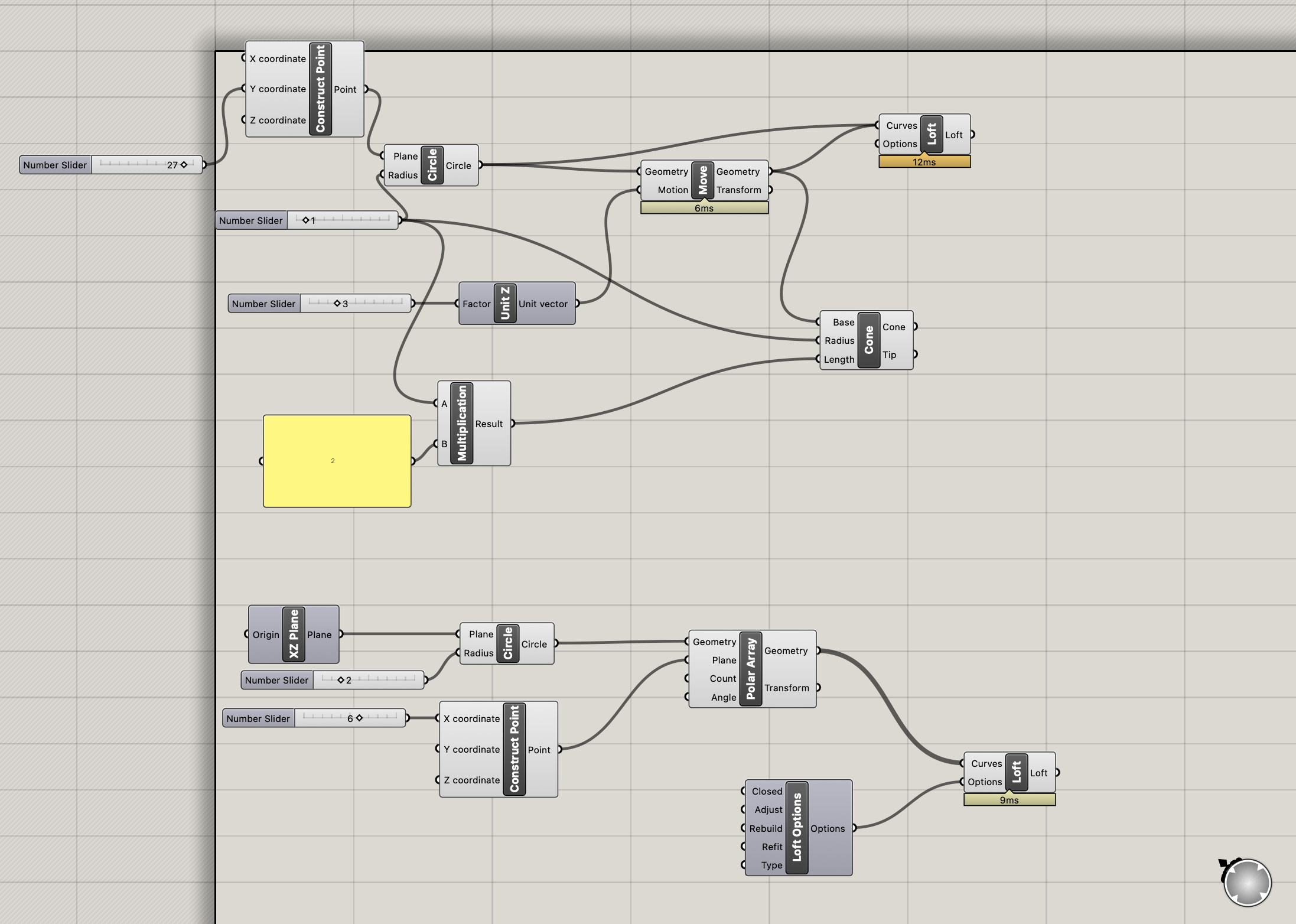 Exerc. 4.1 – Grasshopper
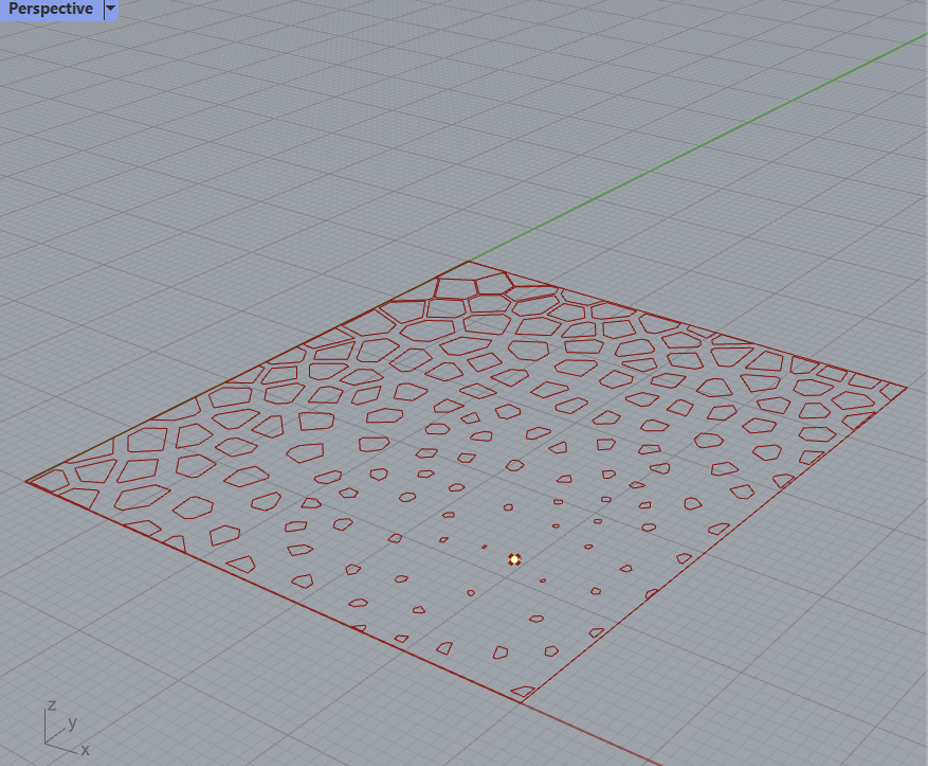 Exerc. 4.1 – Grasshopper
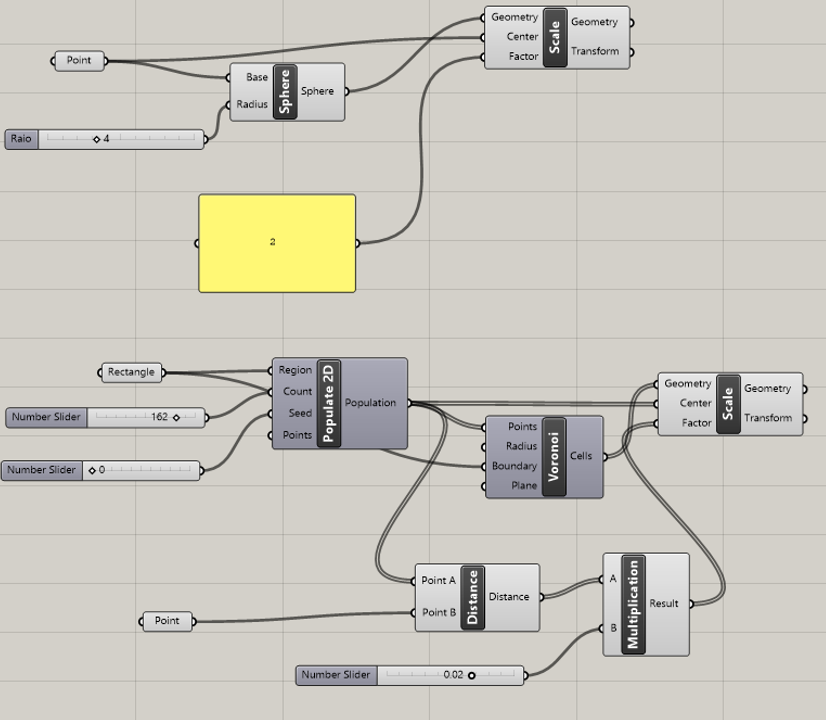 Exerc. 4.2 – Grasshopper
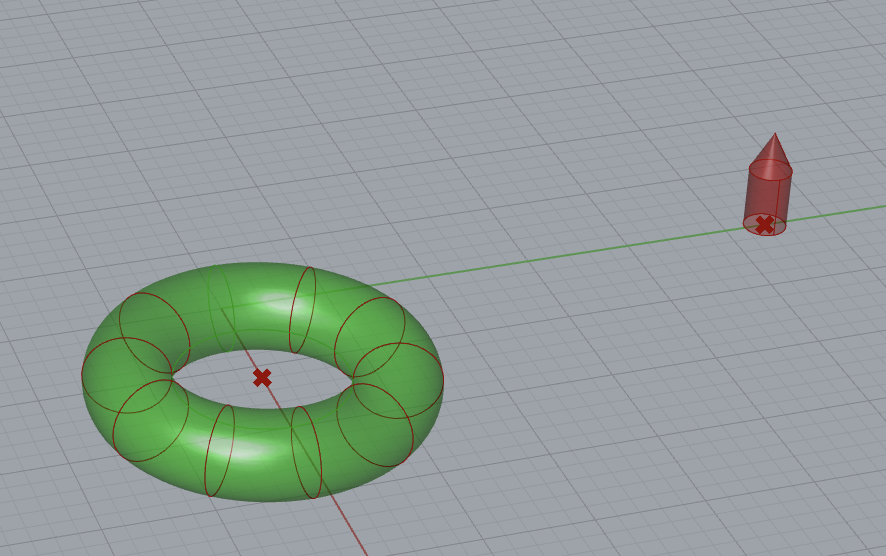 Exerc. 4.2 – Grasshopper
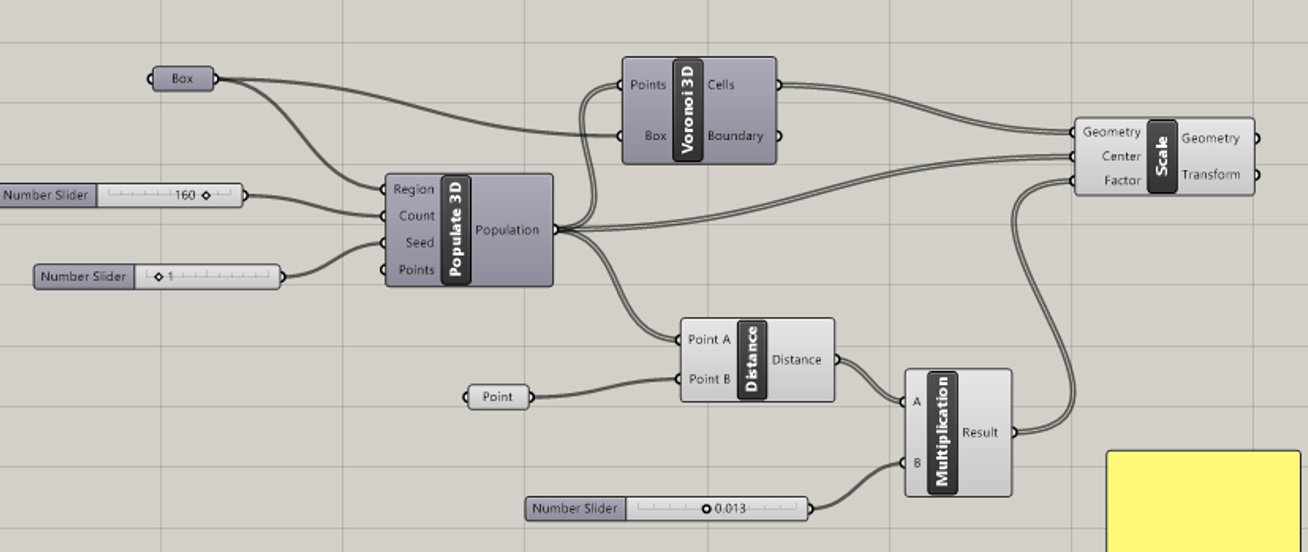 Exerc. 4.3 – Grasshopper
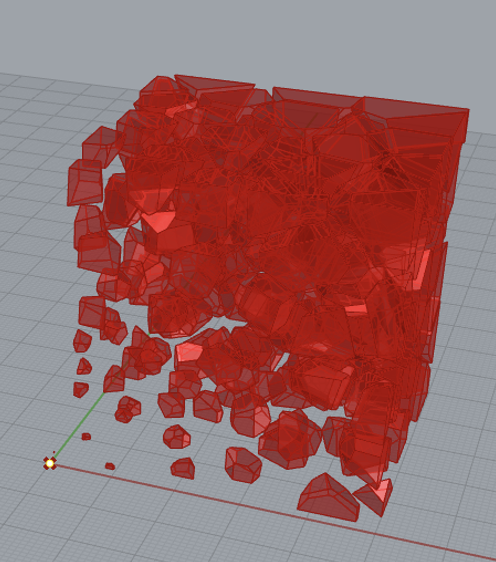 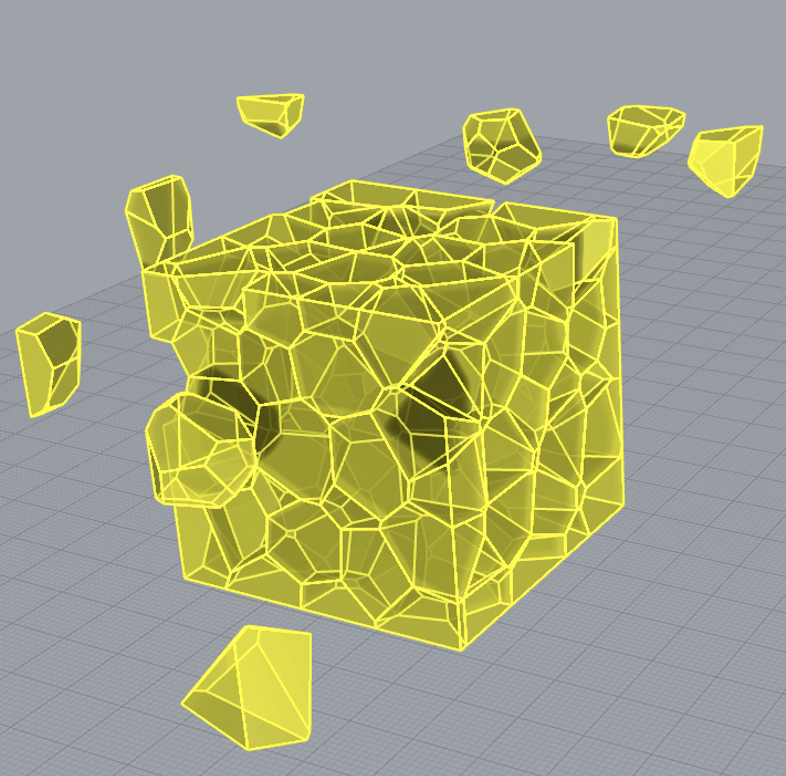 Exerc. 4.3 – Grasshopper
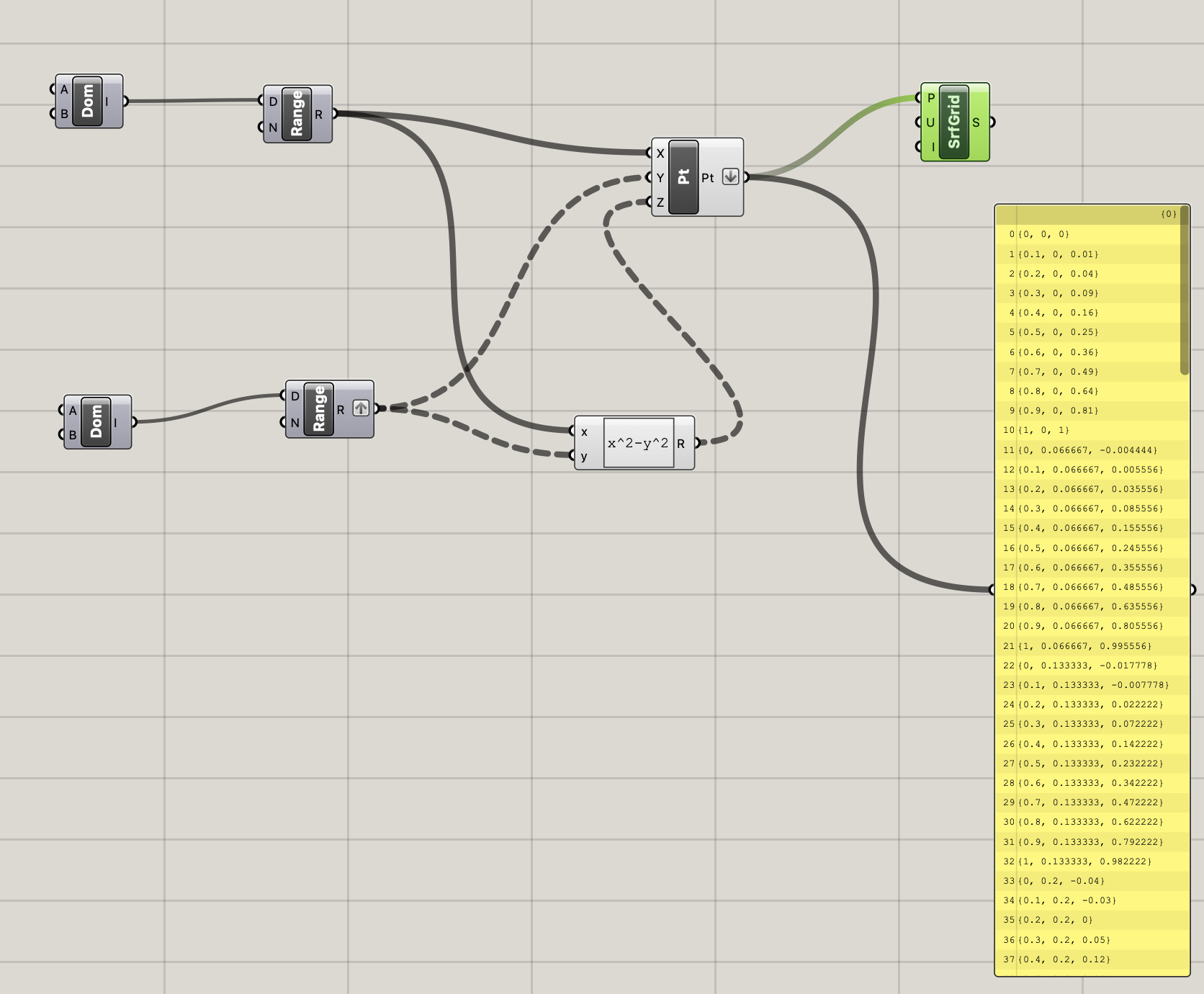 Exerc. 4.4 – Grasshopper
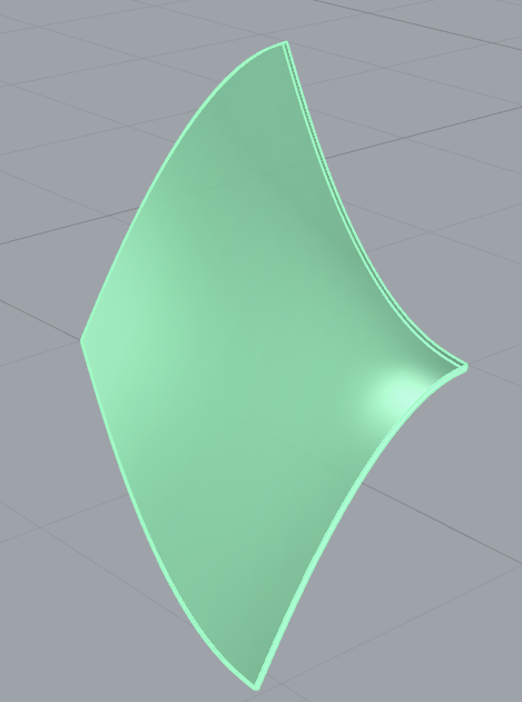 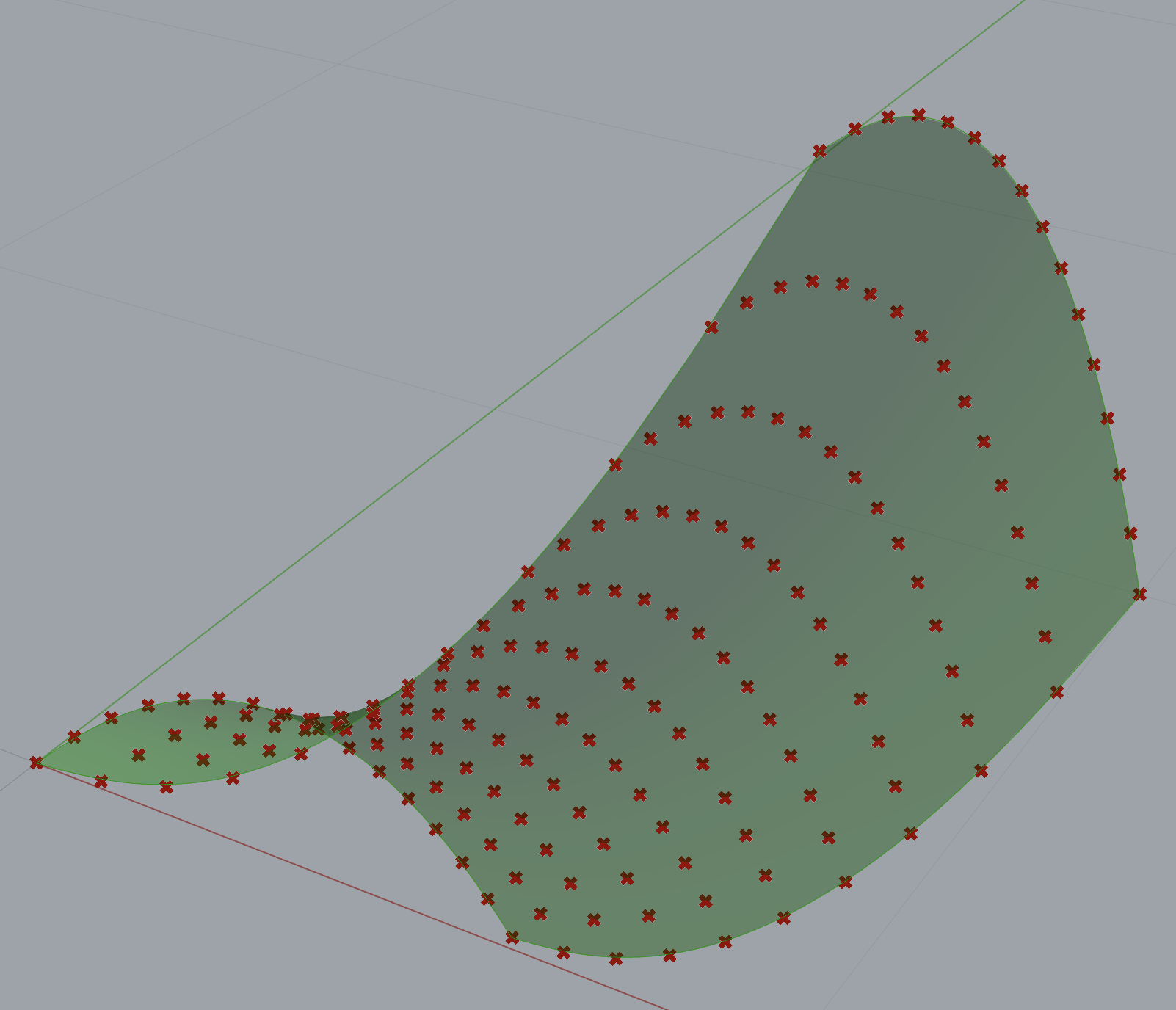 Exerc. 4.4 – Grasshopper
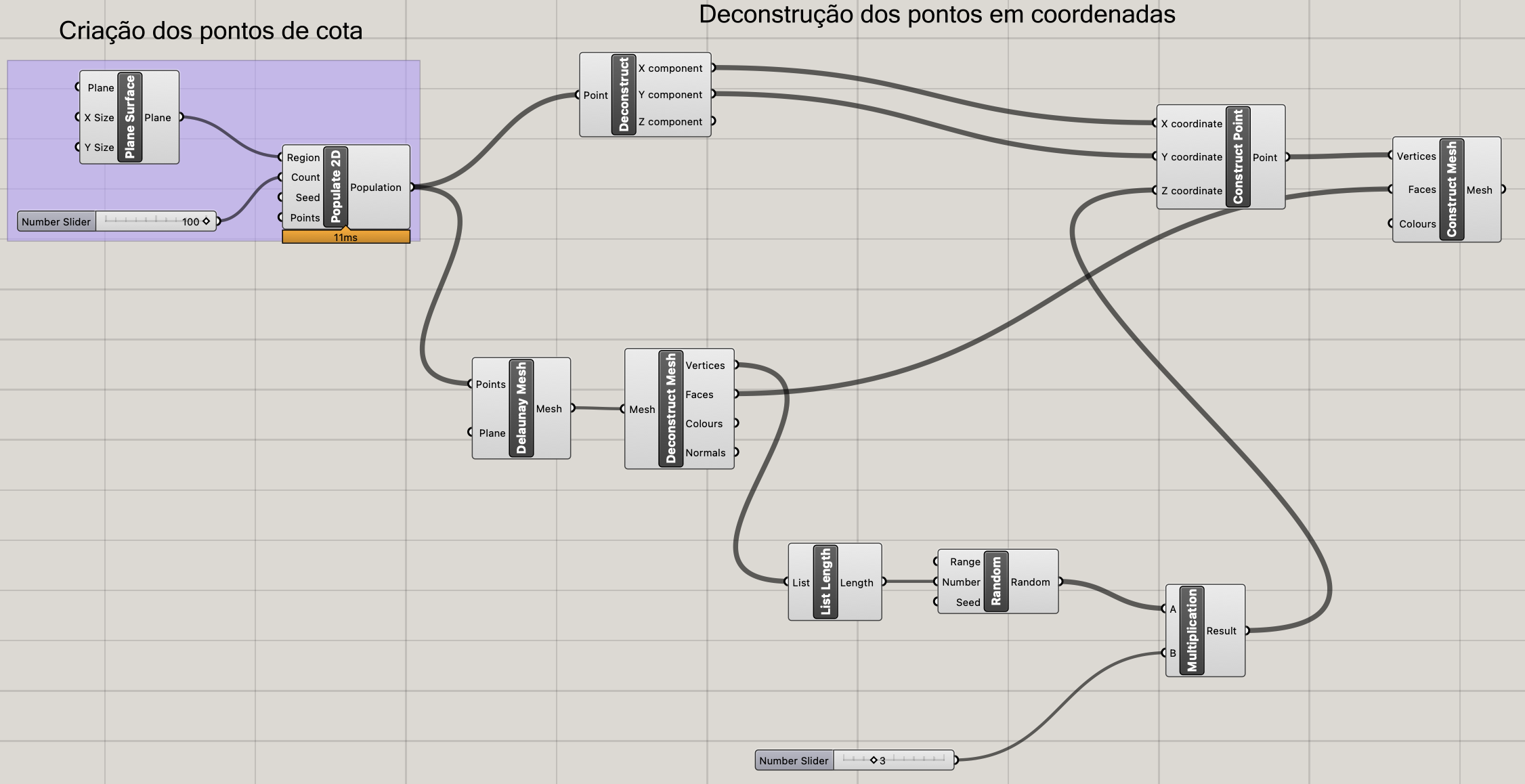 Exerc. 4.5 – Grasshopper
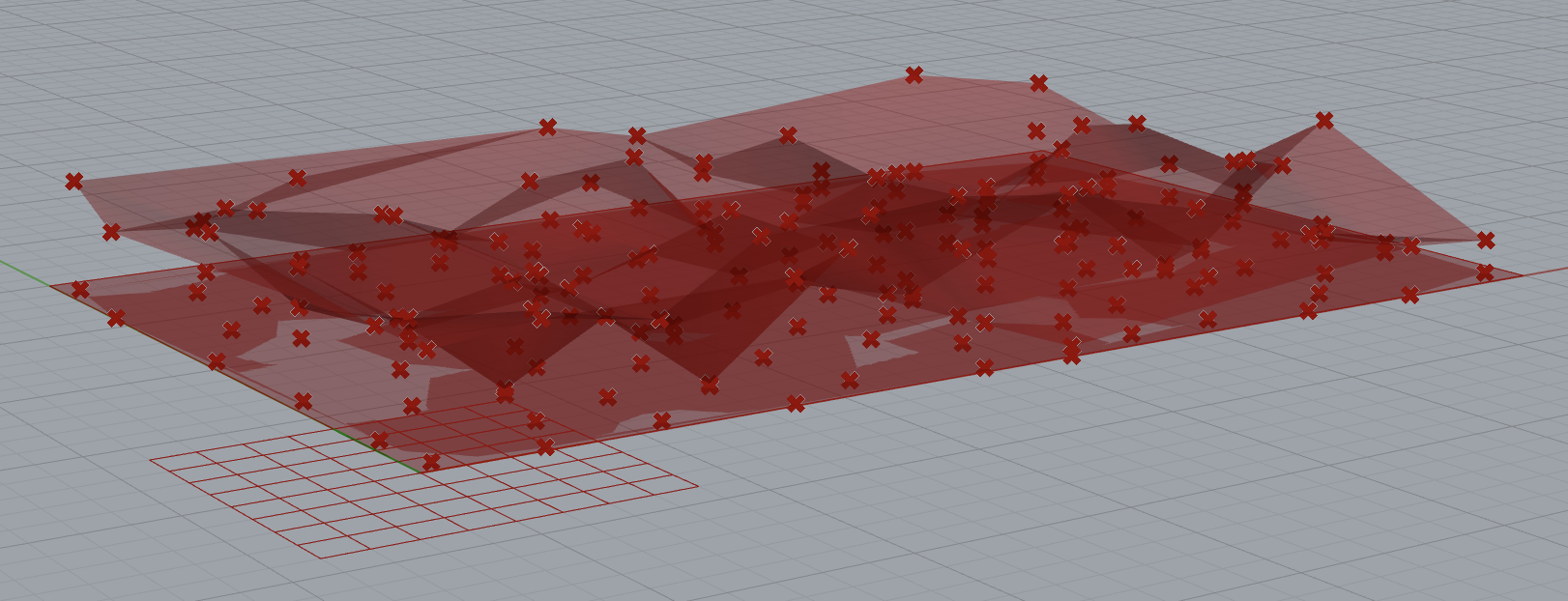 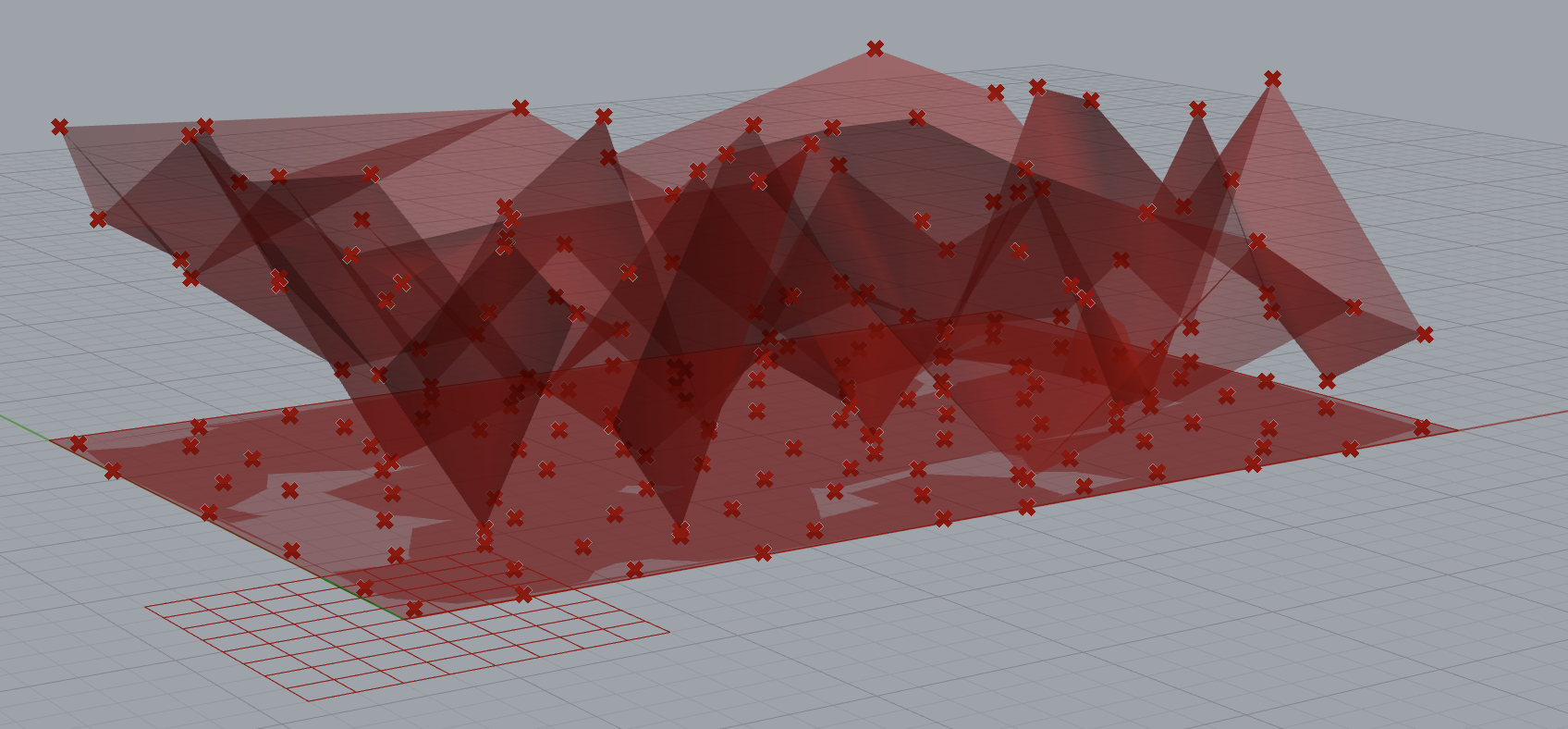 Exerc. 4.5 – Grasshopper
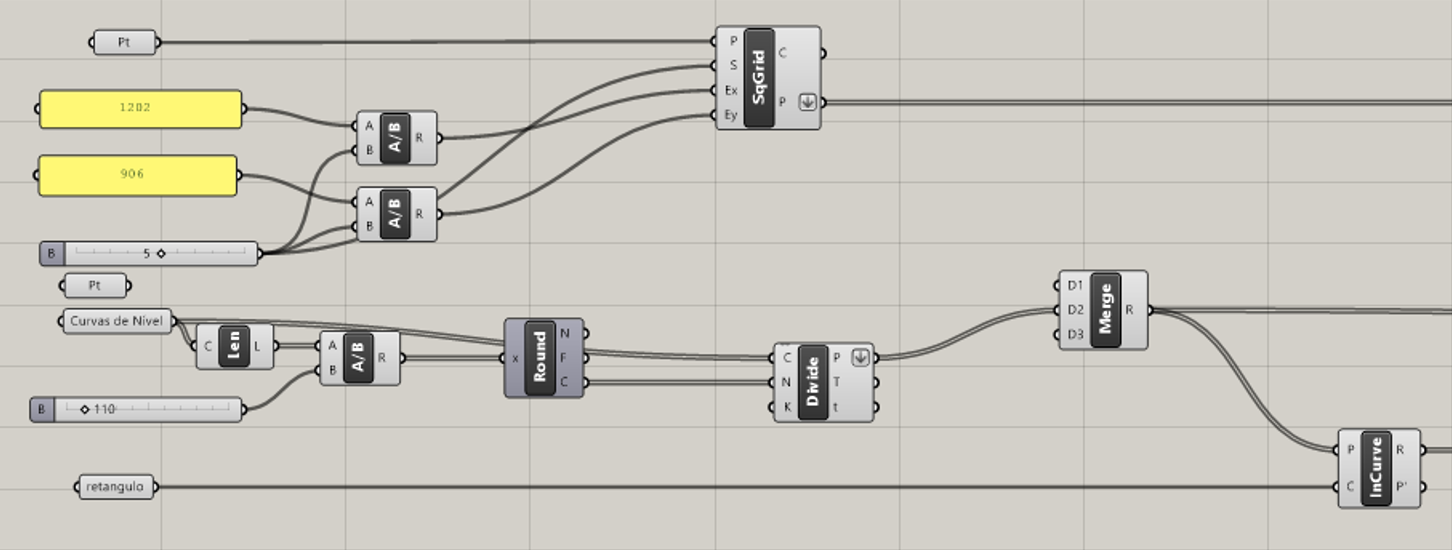 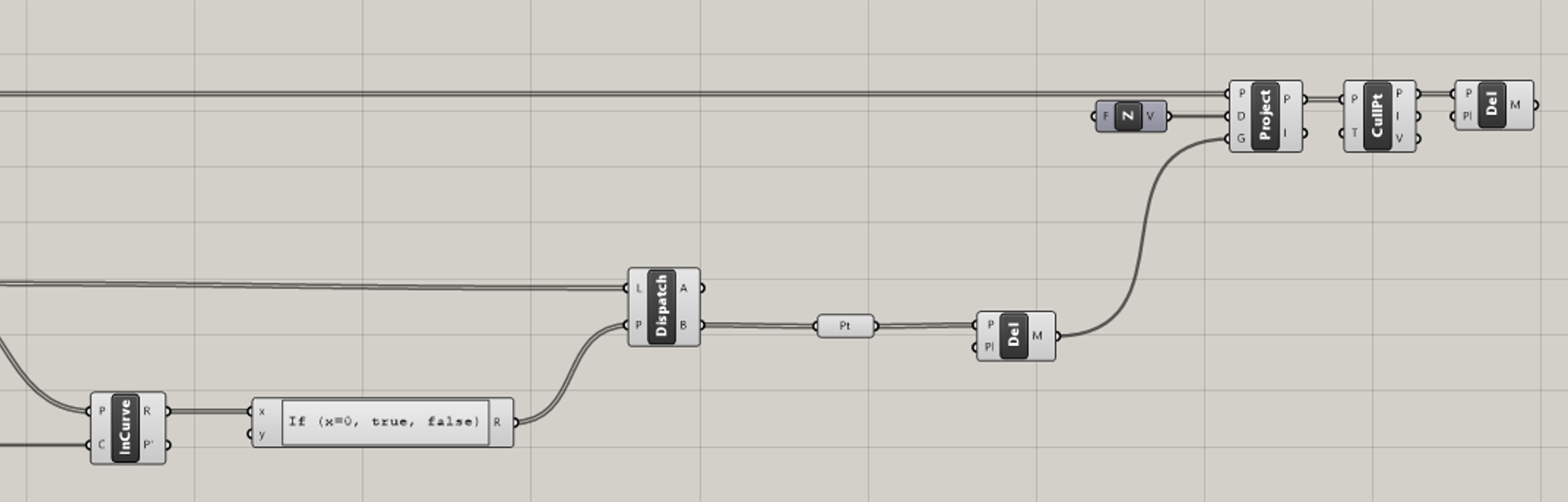 Exerc. 4.6 – Grasshopper
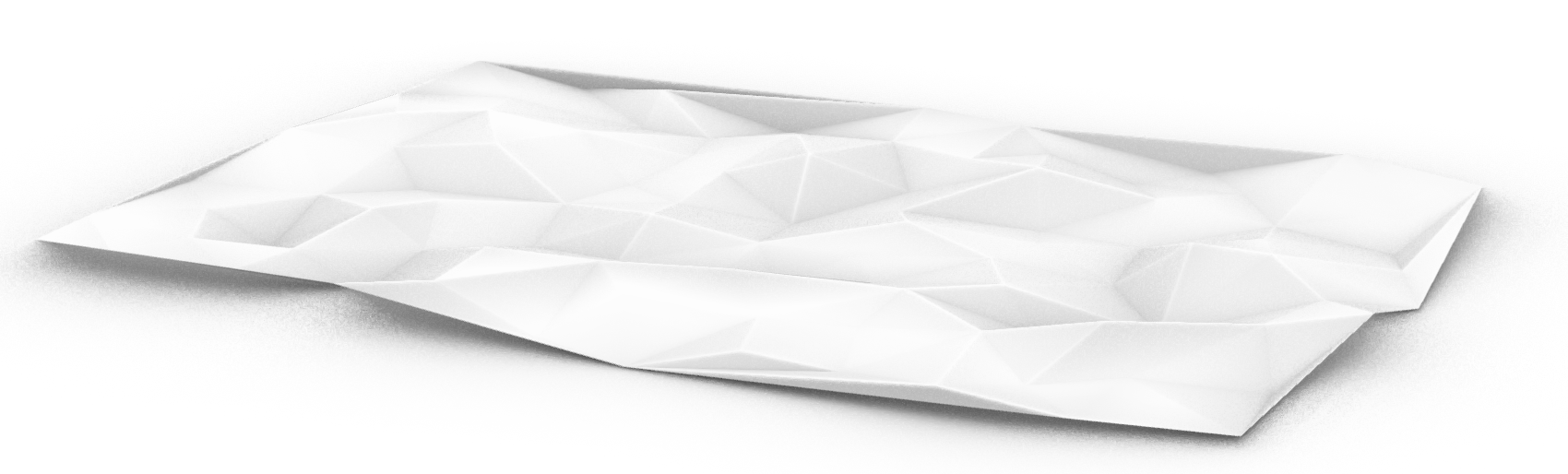 Exerc. 4.6 – Grasshopper
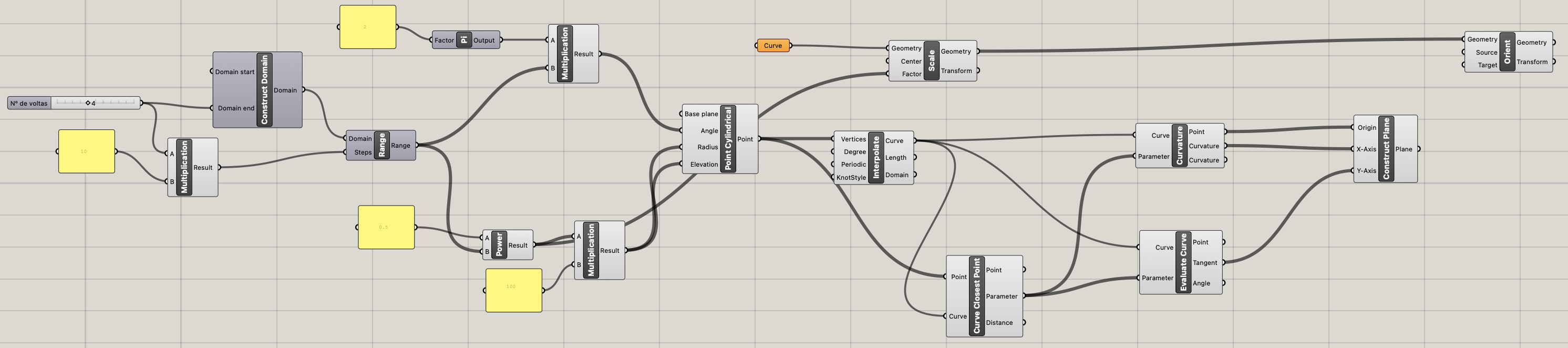 Exerc. 4.7 – Grasshopper
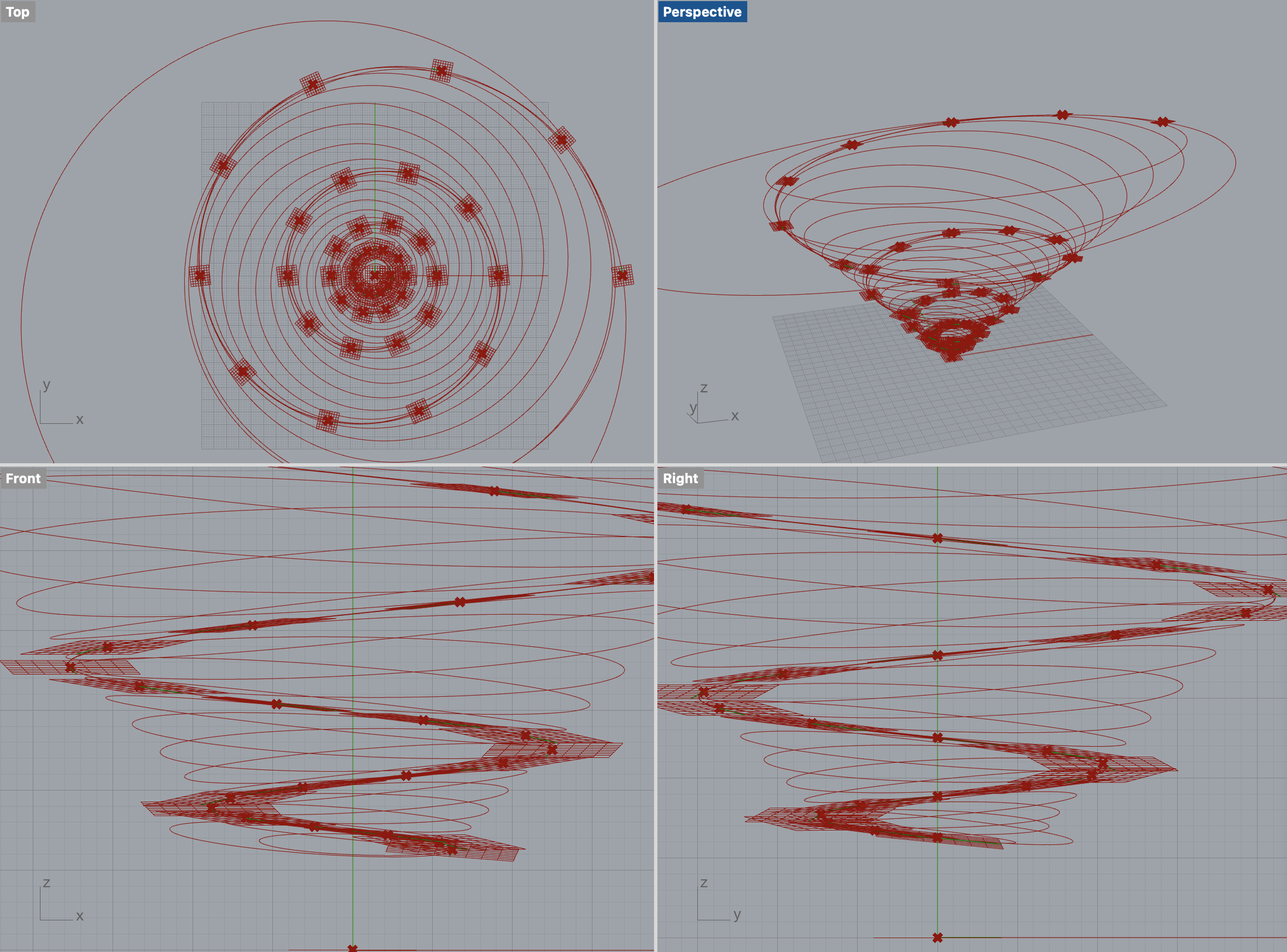 Exerc. 4.7 – Grasshopper
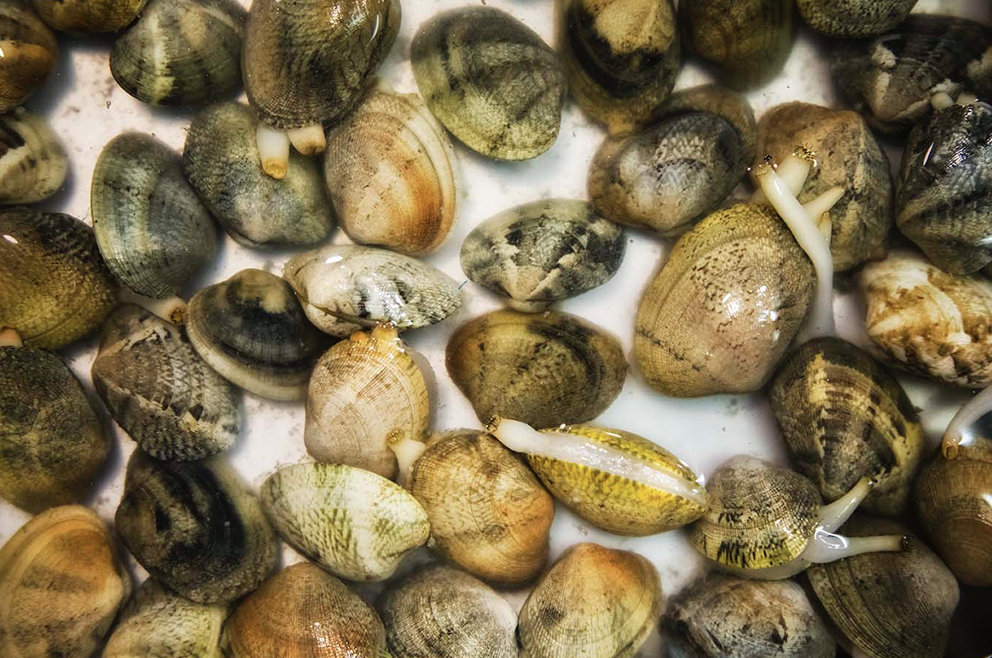 Exerc. 5 – Conchas Bivalves
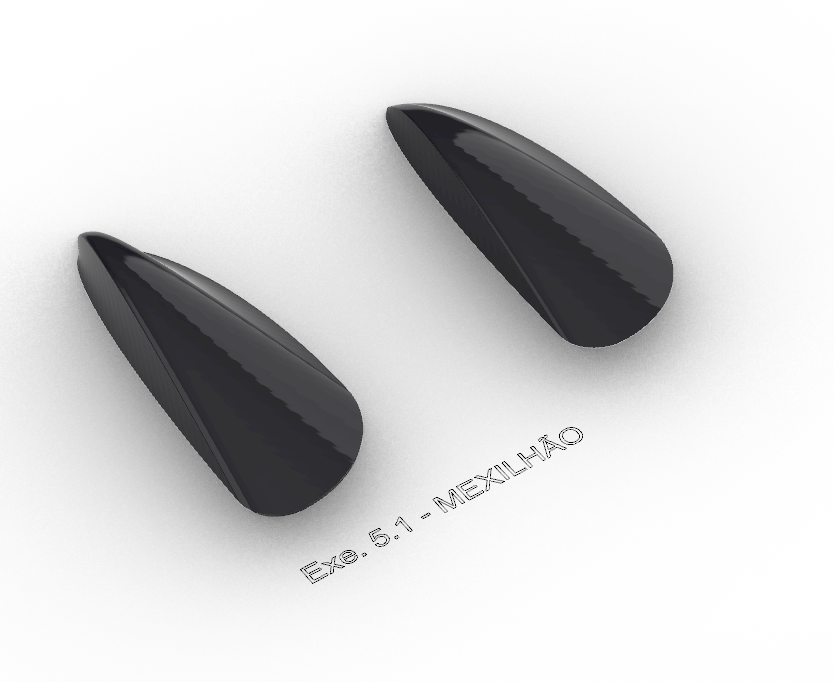 Exerc. 5.1 - Mexilhão
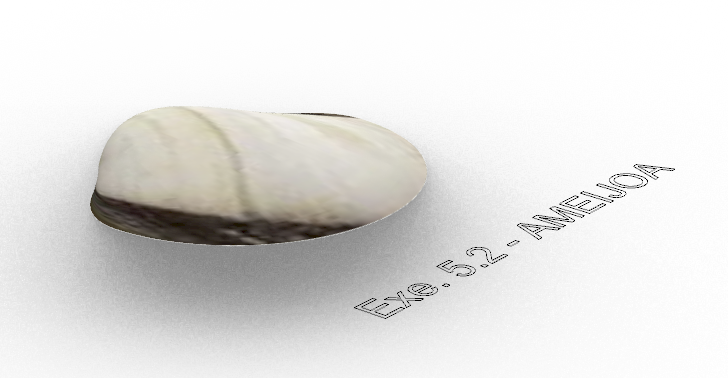 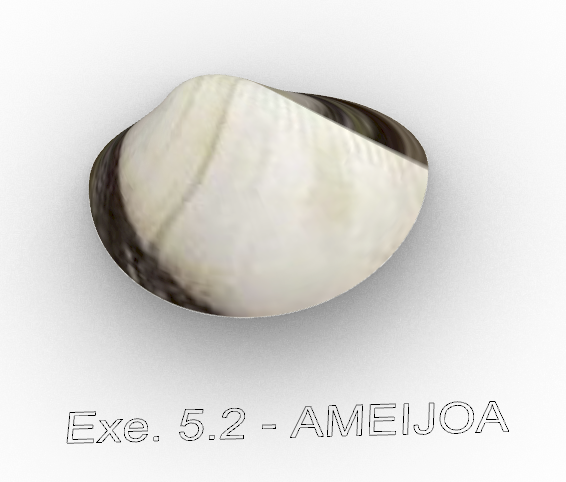 Exerc. 5.2 - Ameijoa
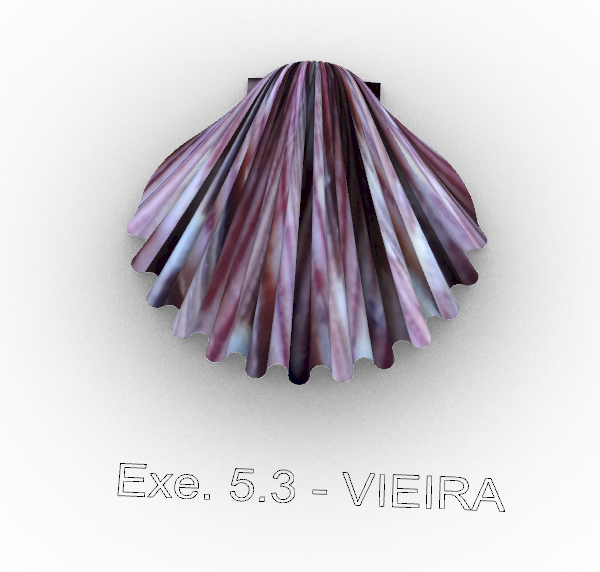 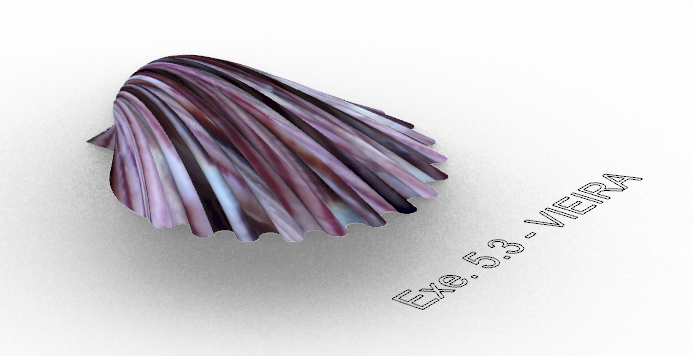 Exerc. 5.3 - Vieira
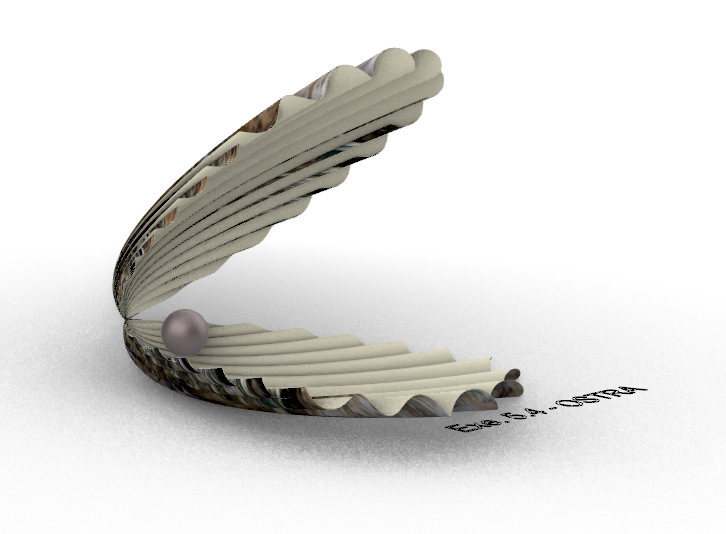 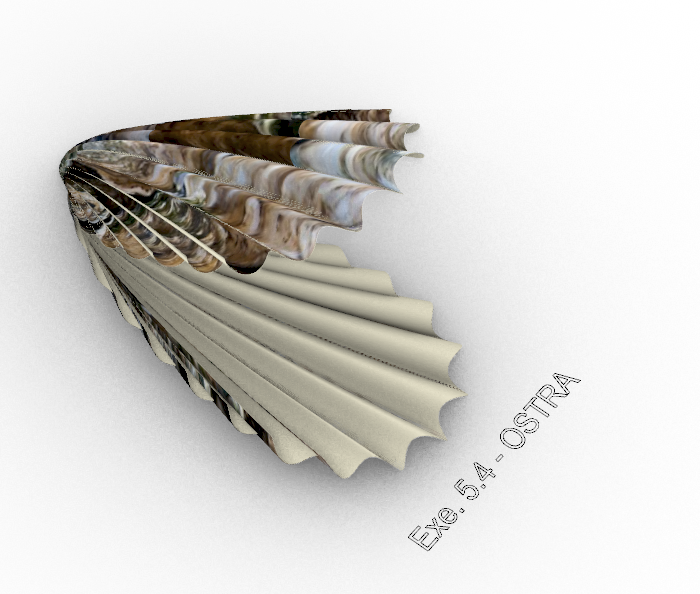 Exerc. 5.4 - Ostra
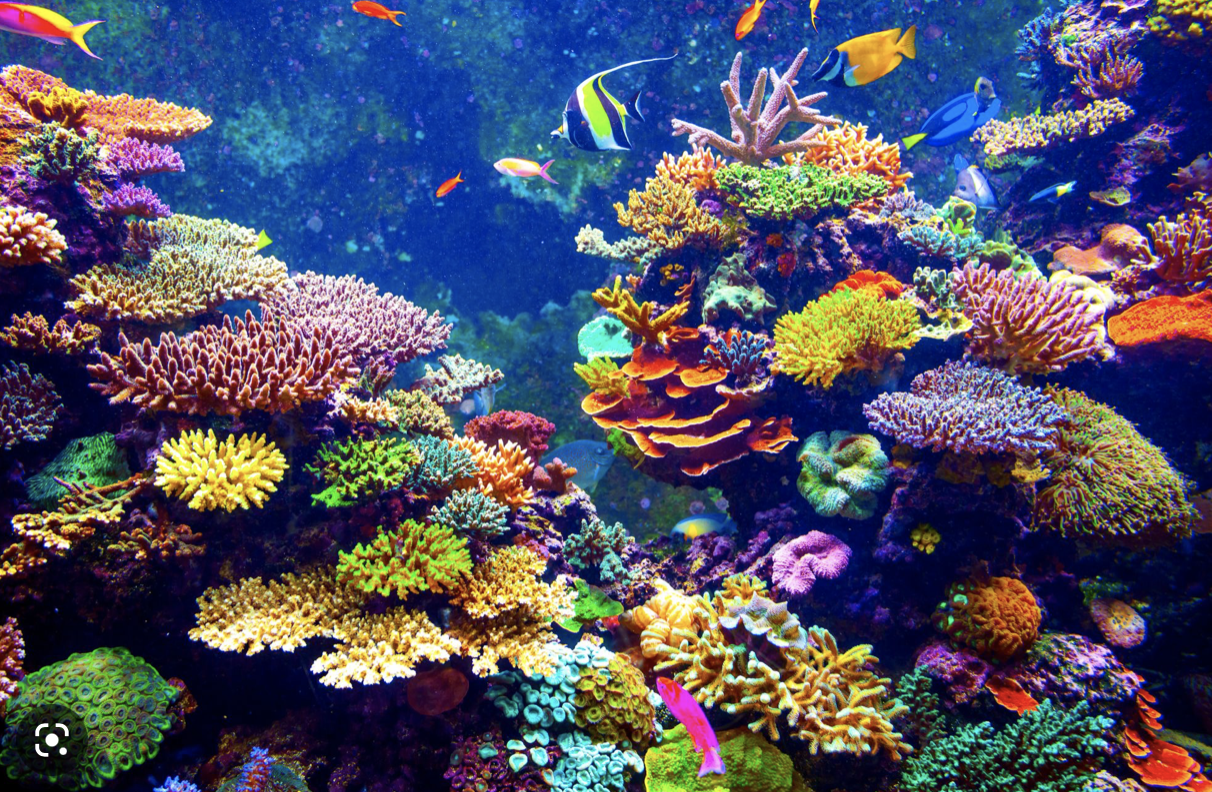 Exerc. 6 - Corais
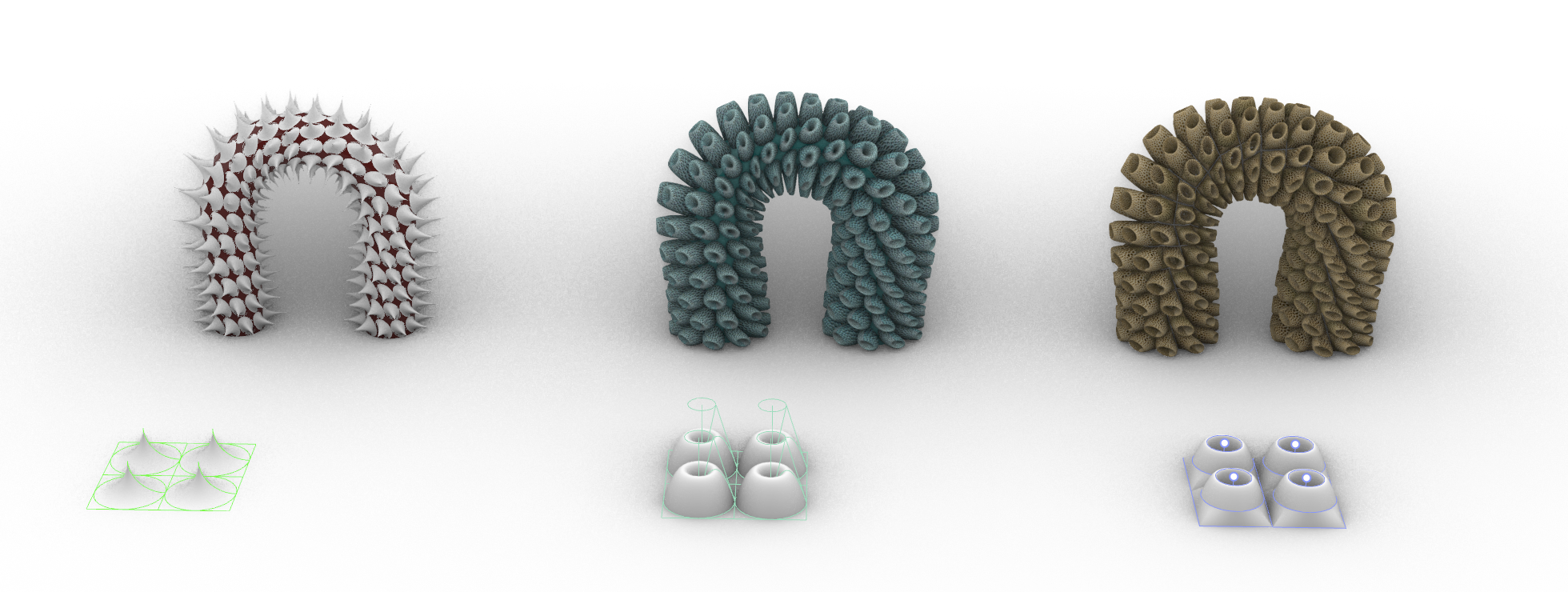 Exerc. 6 - Corais
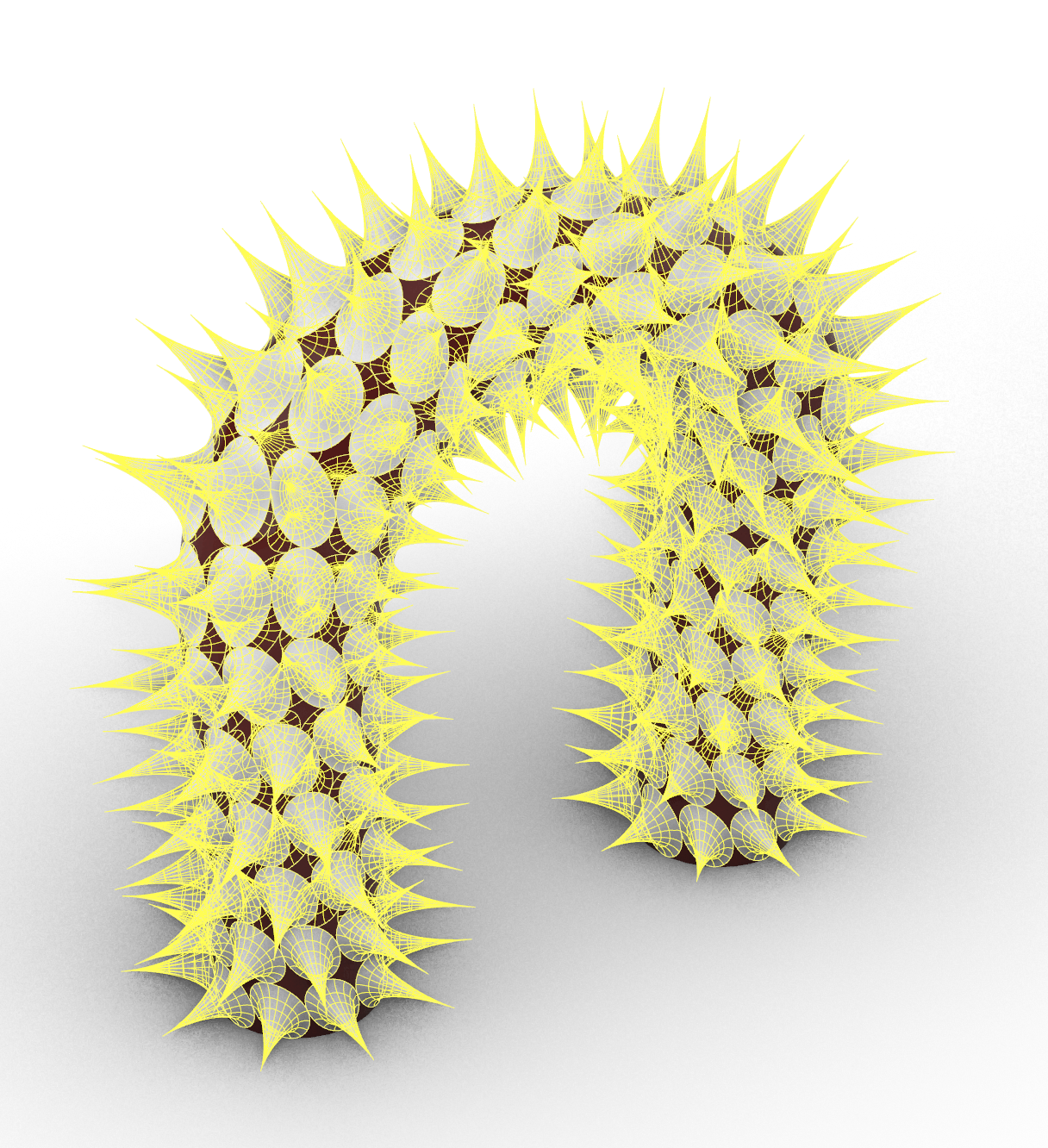 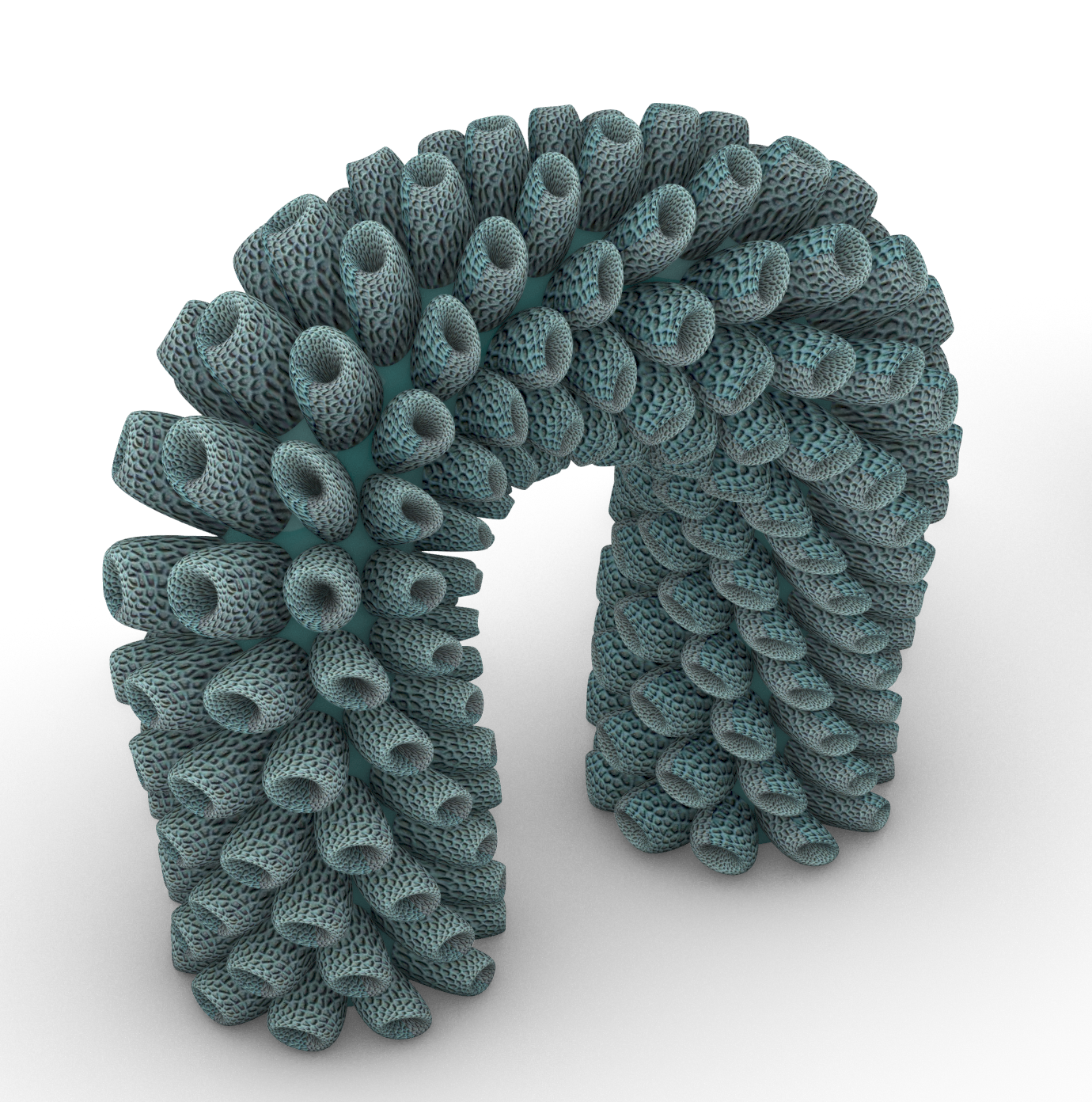 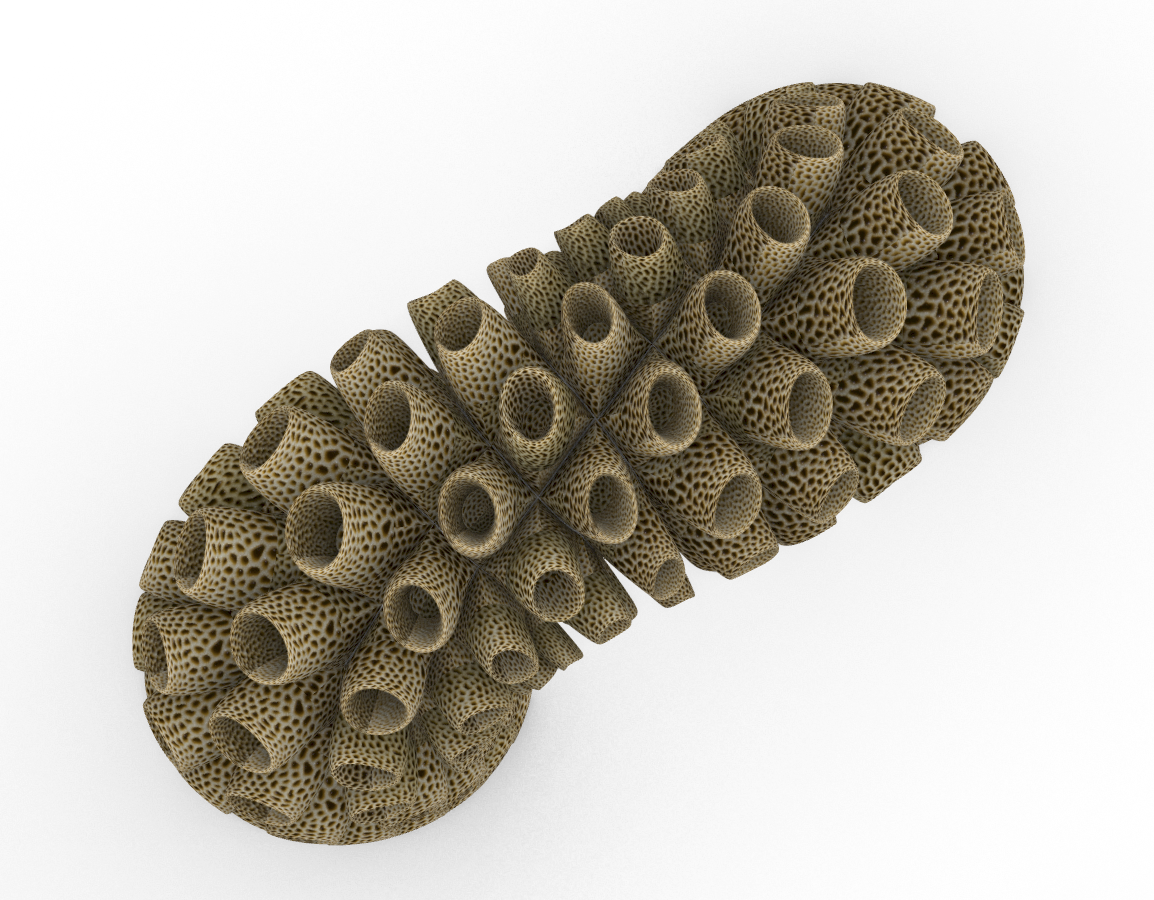 Exerc. 6 - Corais